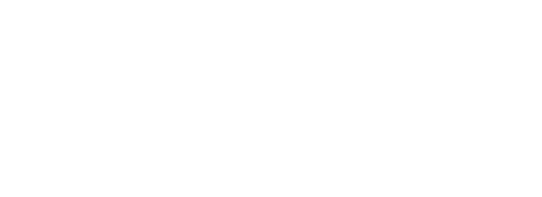 Recognition!
Certificate in Research Administration
305 enrolled in the certificate
28 graduates—CONGRATULATIONS!
CORE Registration:
https://uwresearch.gosignmeup.com/public/course/browse
CORE Home: https://www.washington.edu/research/required-training/faculty-grants-management/
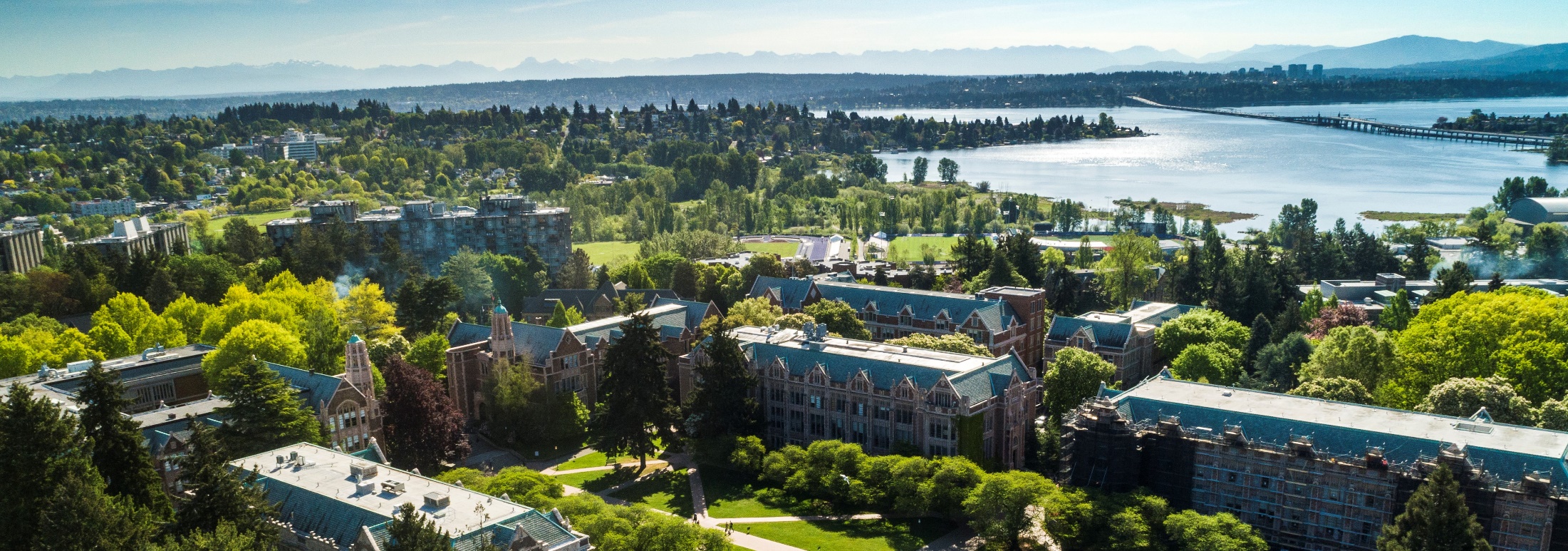 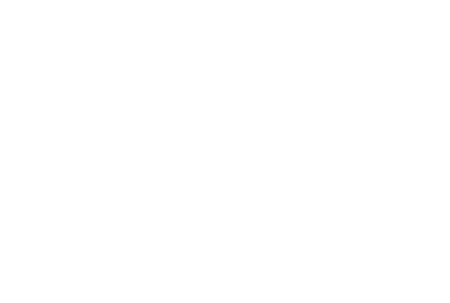 [Speaker Notes: Good morning! Today we would like to recognize the first ever group of graduates from the CORE Certificate in Research Administration. As you may remember CORE launched this certificate a year ago this fall. Since launch over 300 people have enrolled int the certificate program and as of Friday, October 9, 28 of them have met all requirements to receive the certificate. We had originally scheduled a recognition event for this week to occur in the HUB, but times being what they are, that is not possible. So, let’s take a moment today to recognize their achievements with this meeting.]
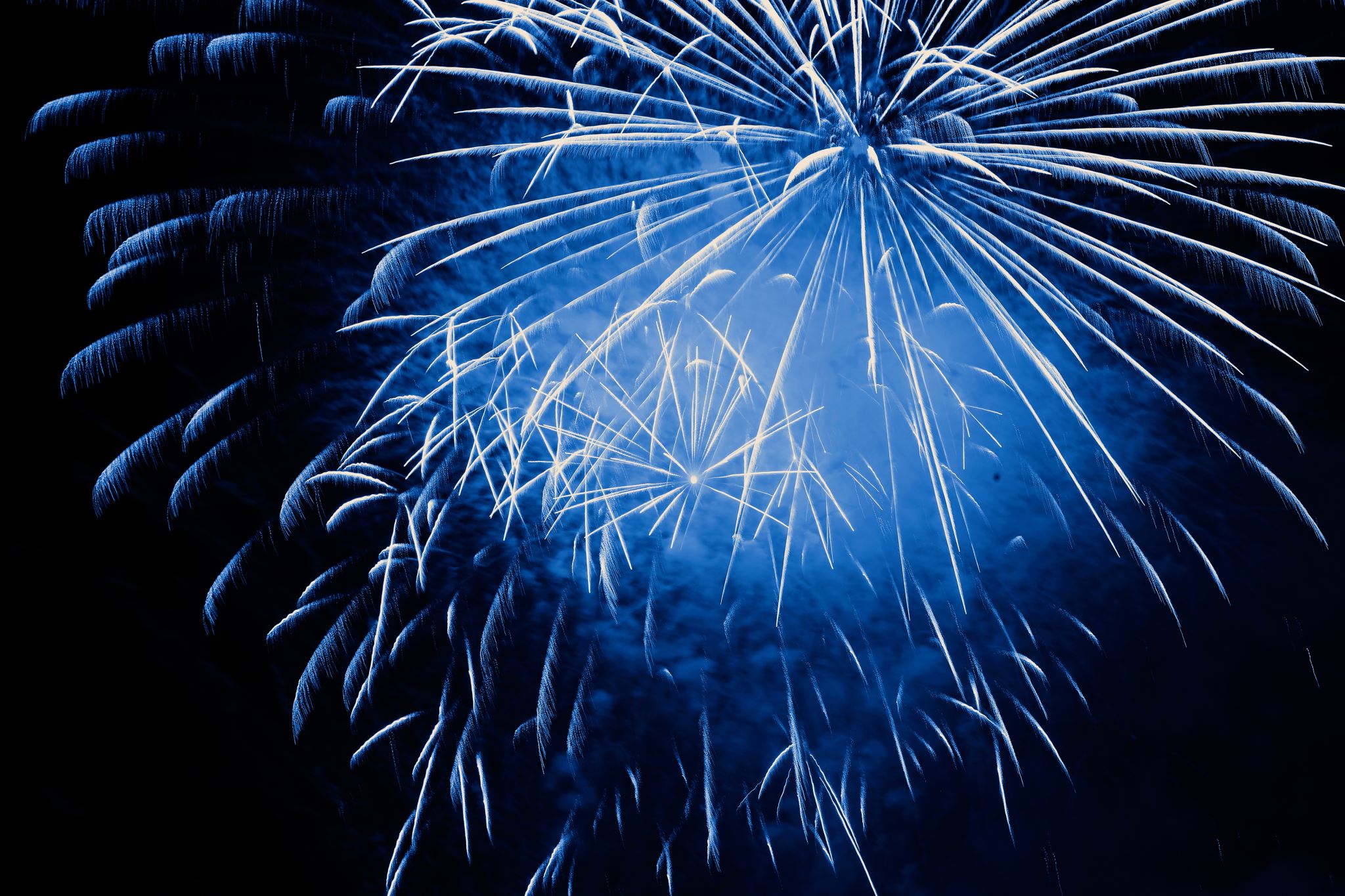 Certificate in Research Administration Program Graduates
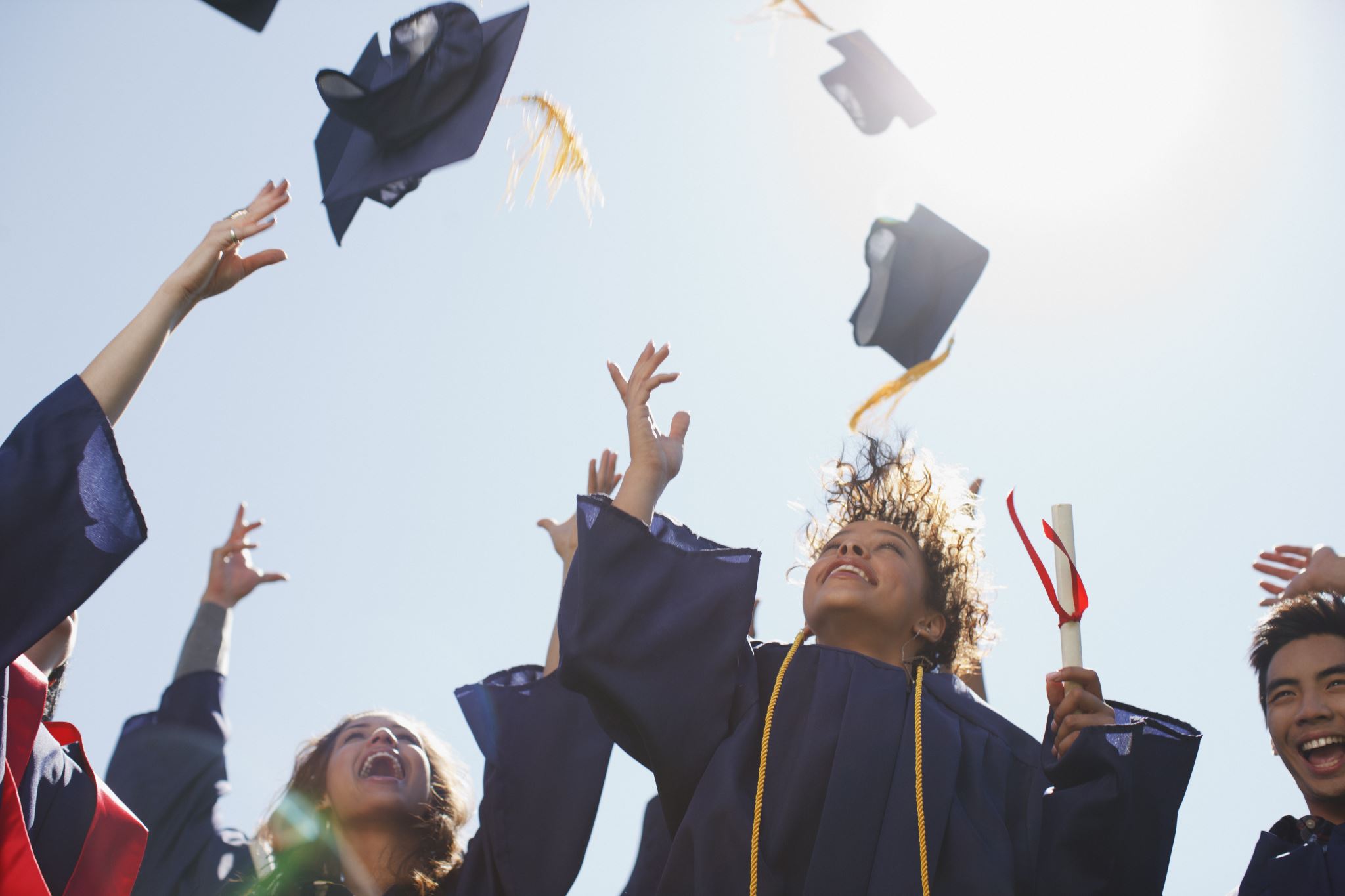 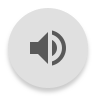 [Speaker Notes: Here’s who they are—let’s give them a hand!]
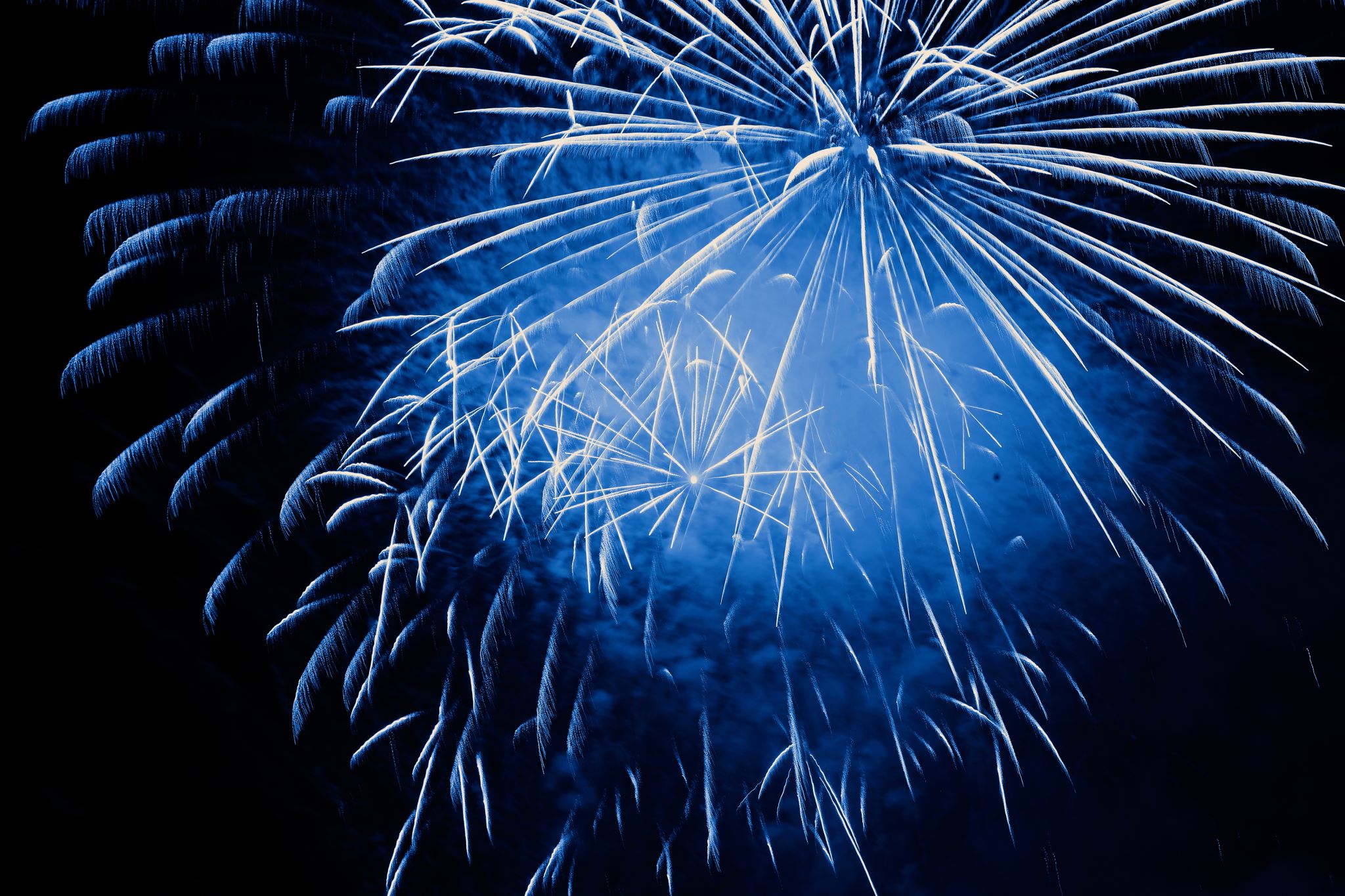 Jullien BerzuelaGrants & Finance SpecialistCollege of Education
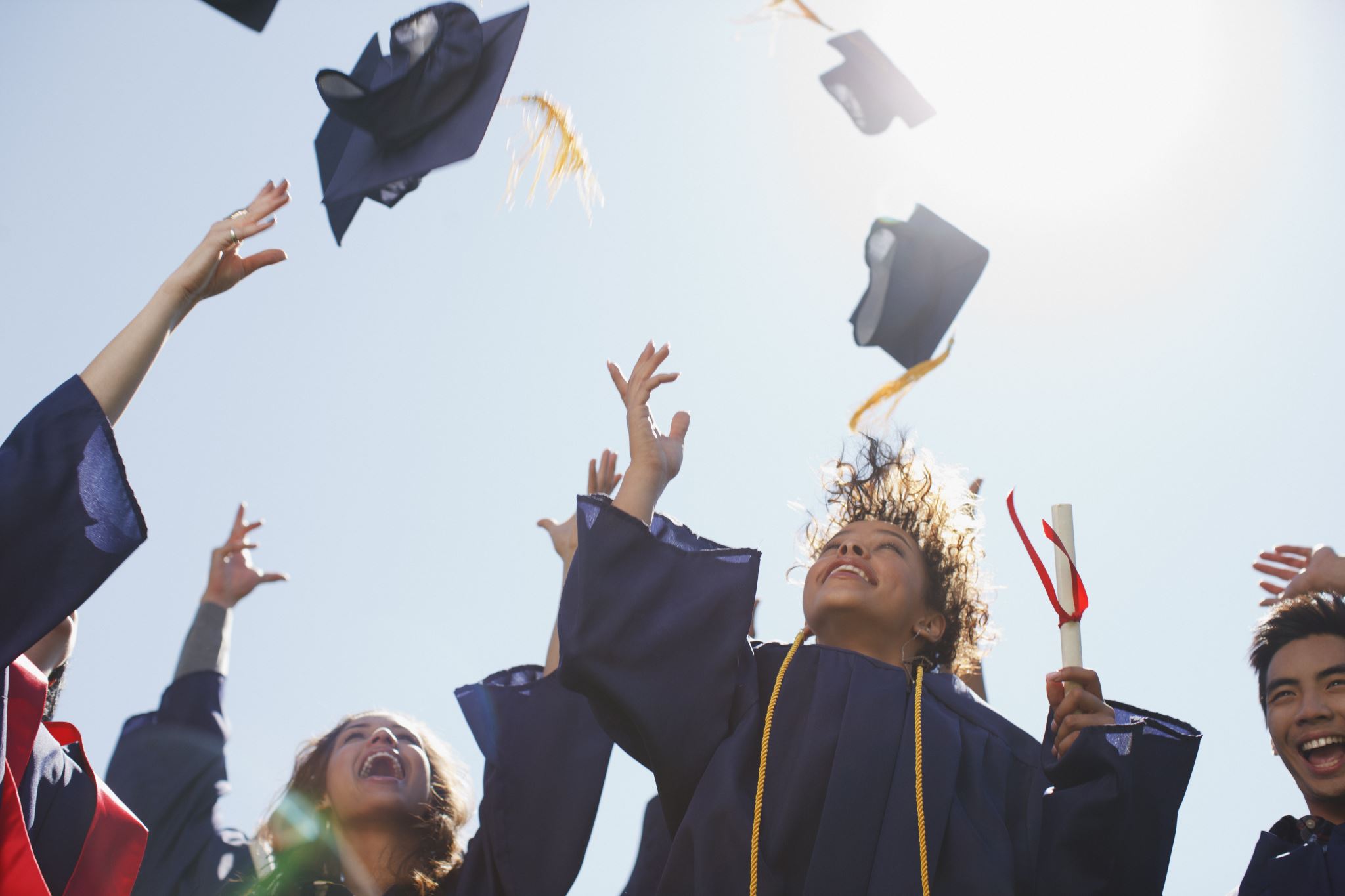 Congratulations!
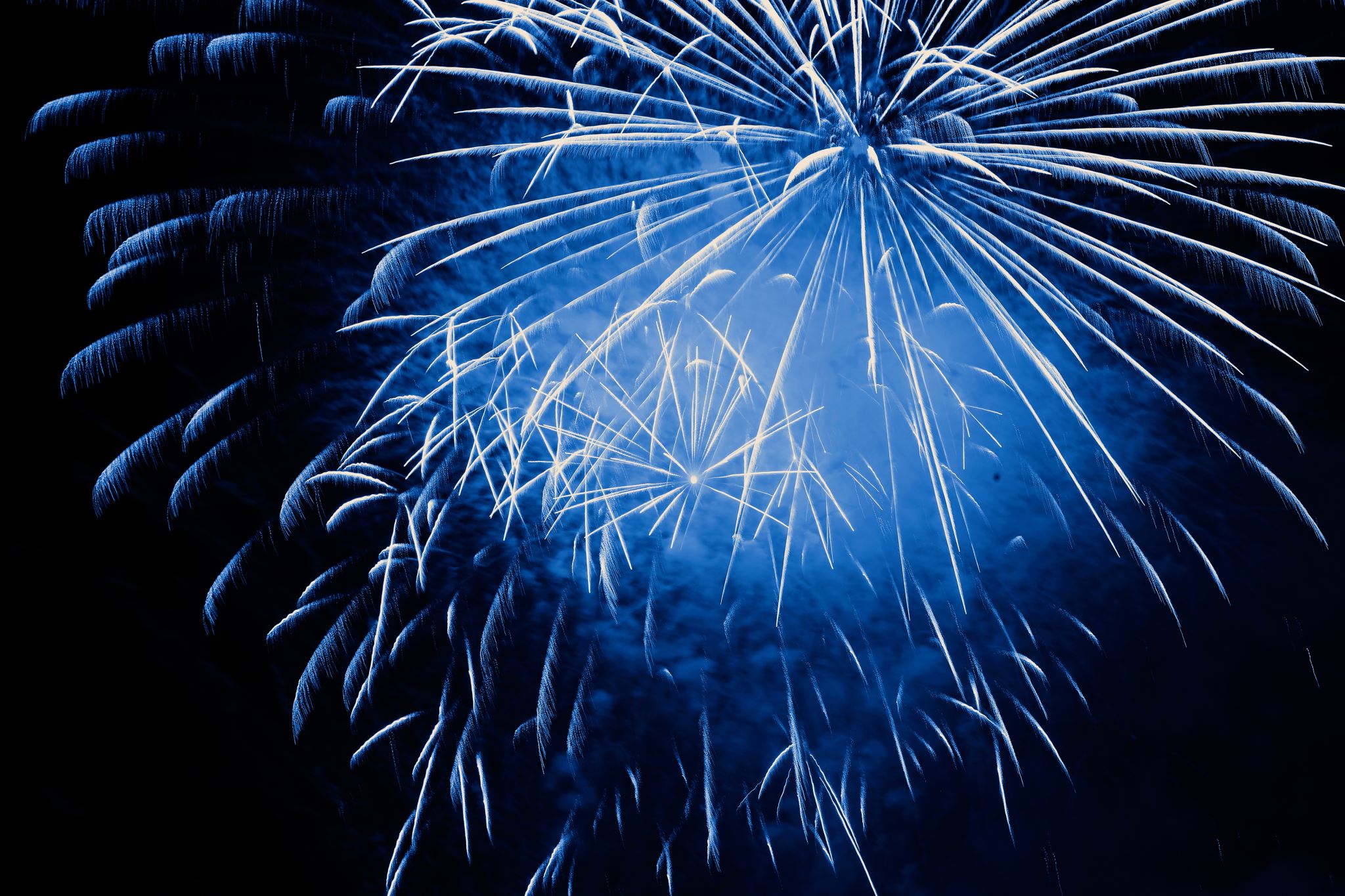 Michelle ChanGrants ManagerABC Shared Services, School of Medicine
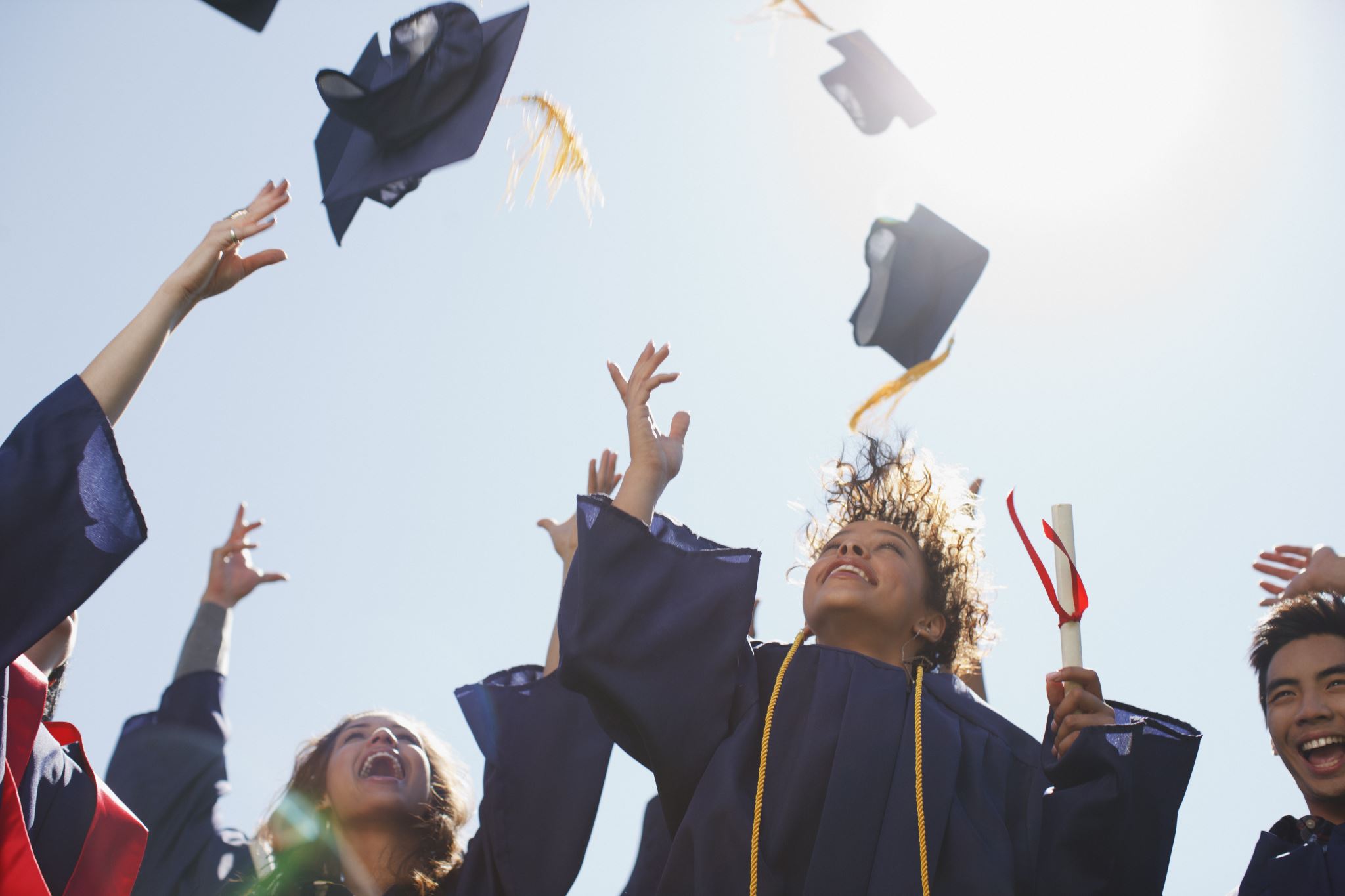 Congratulations!
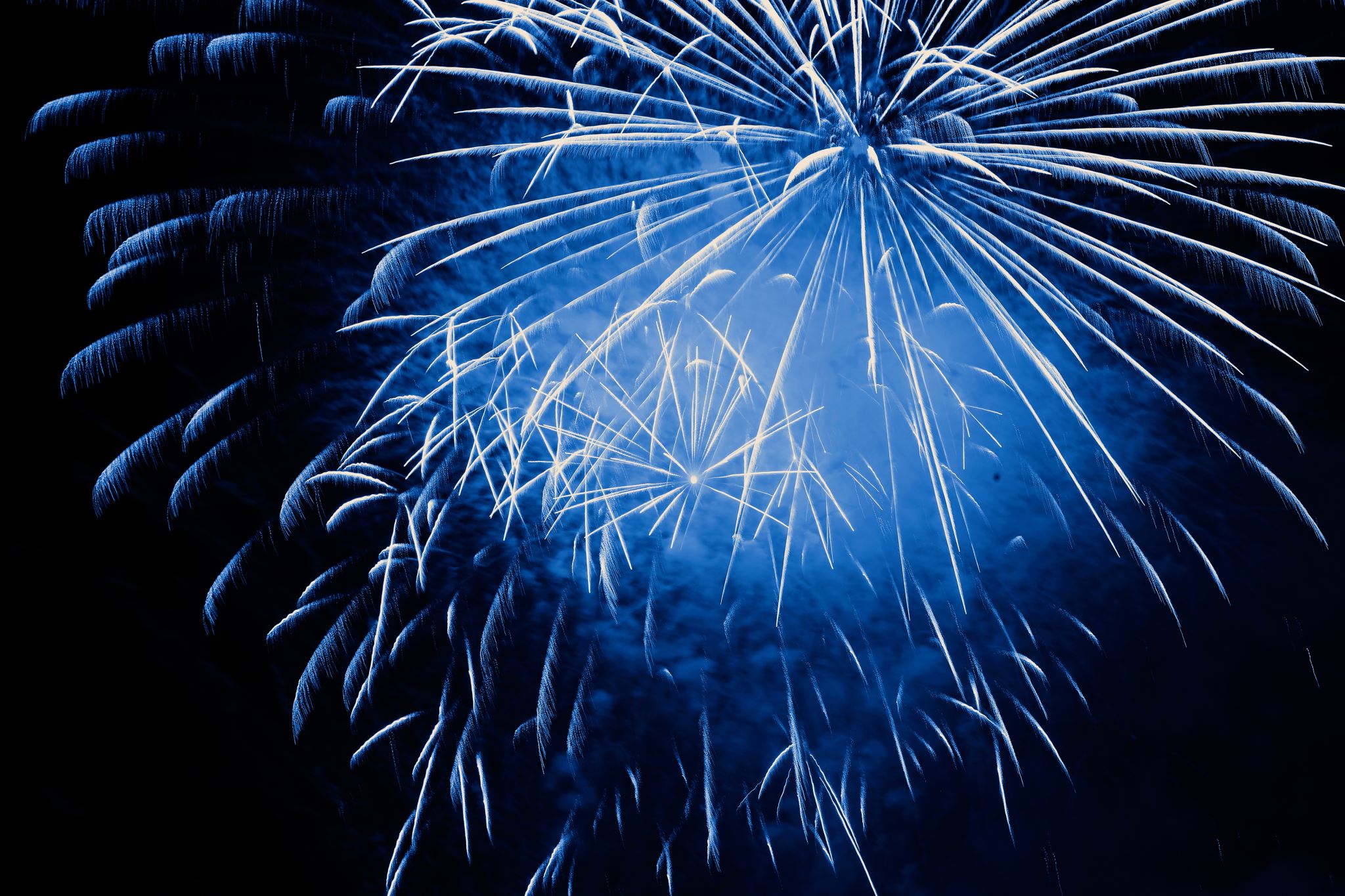 Kimberlee ChoeGrants ManagerInstitute for Nuclear Theory
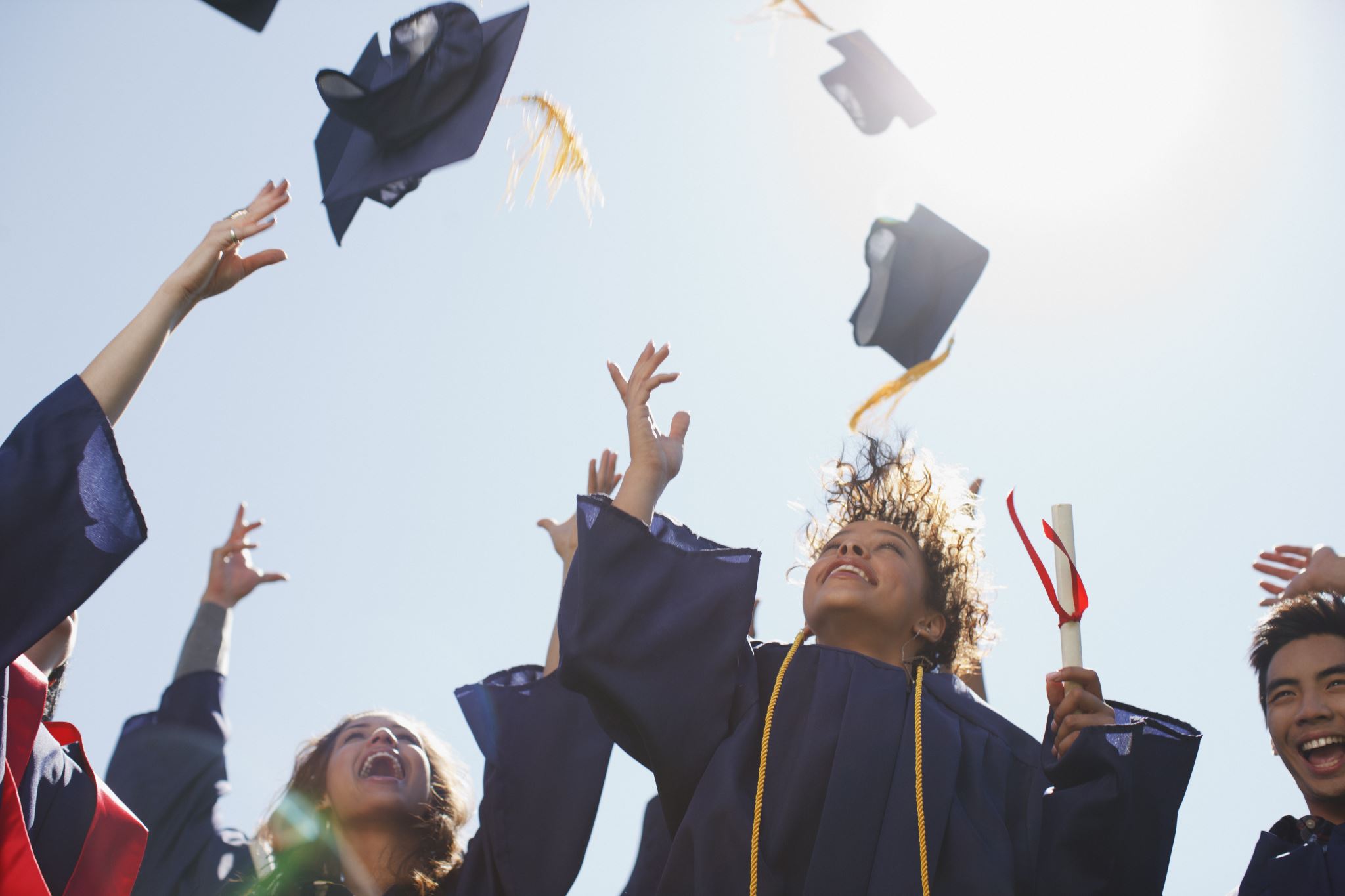 Congratulations!
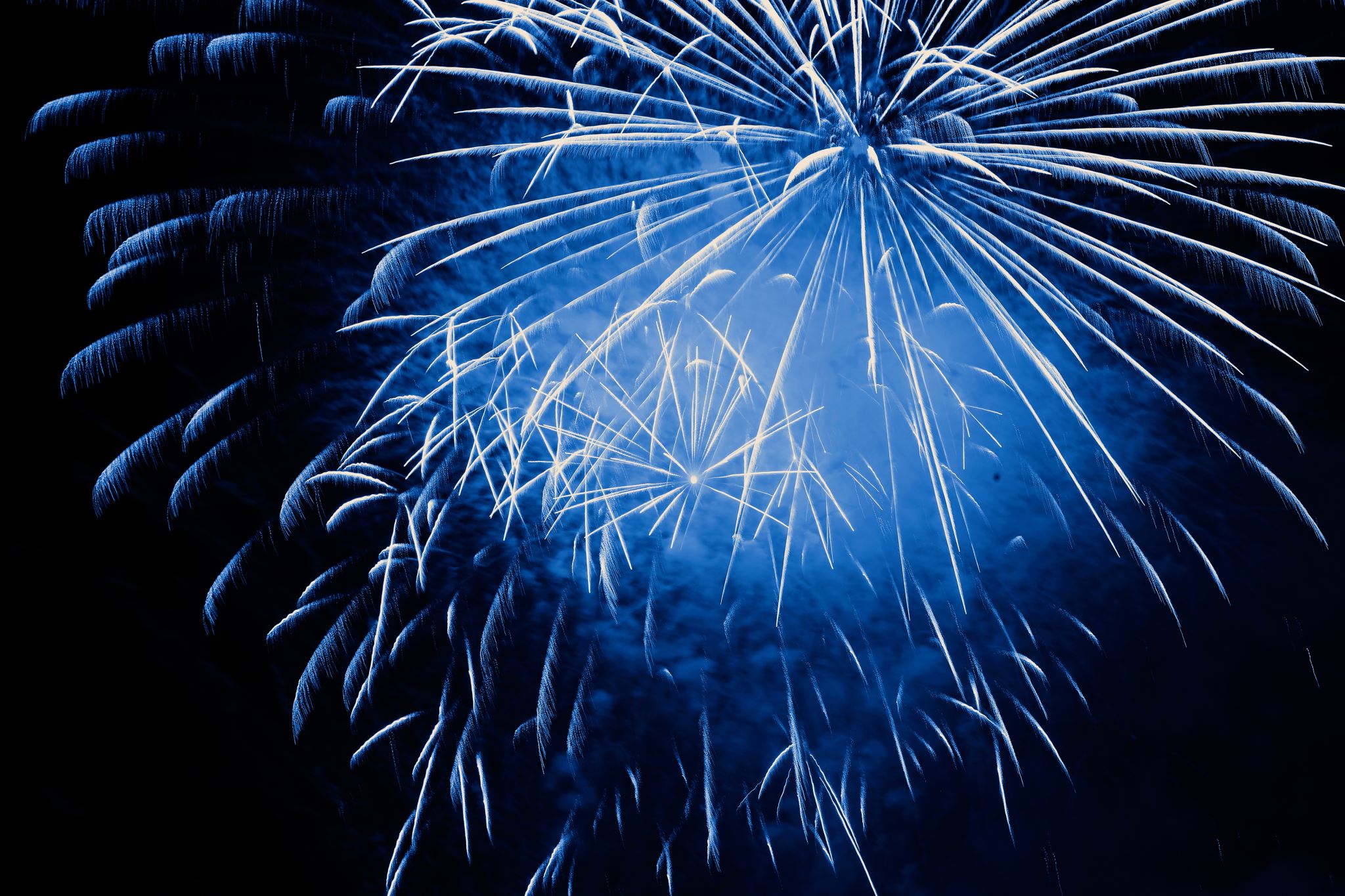 Gail ColfaxGrant ManagerSchool of Social Work
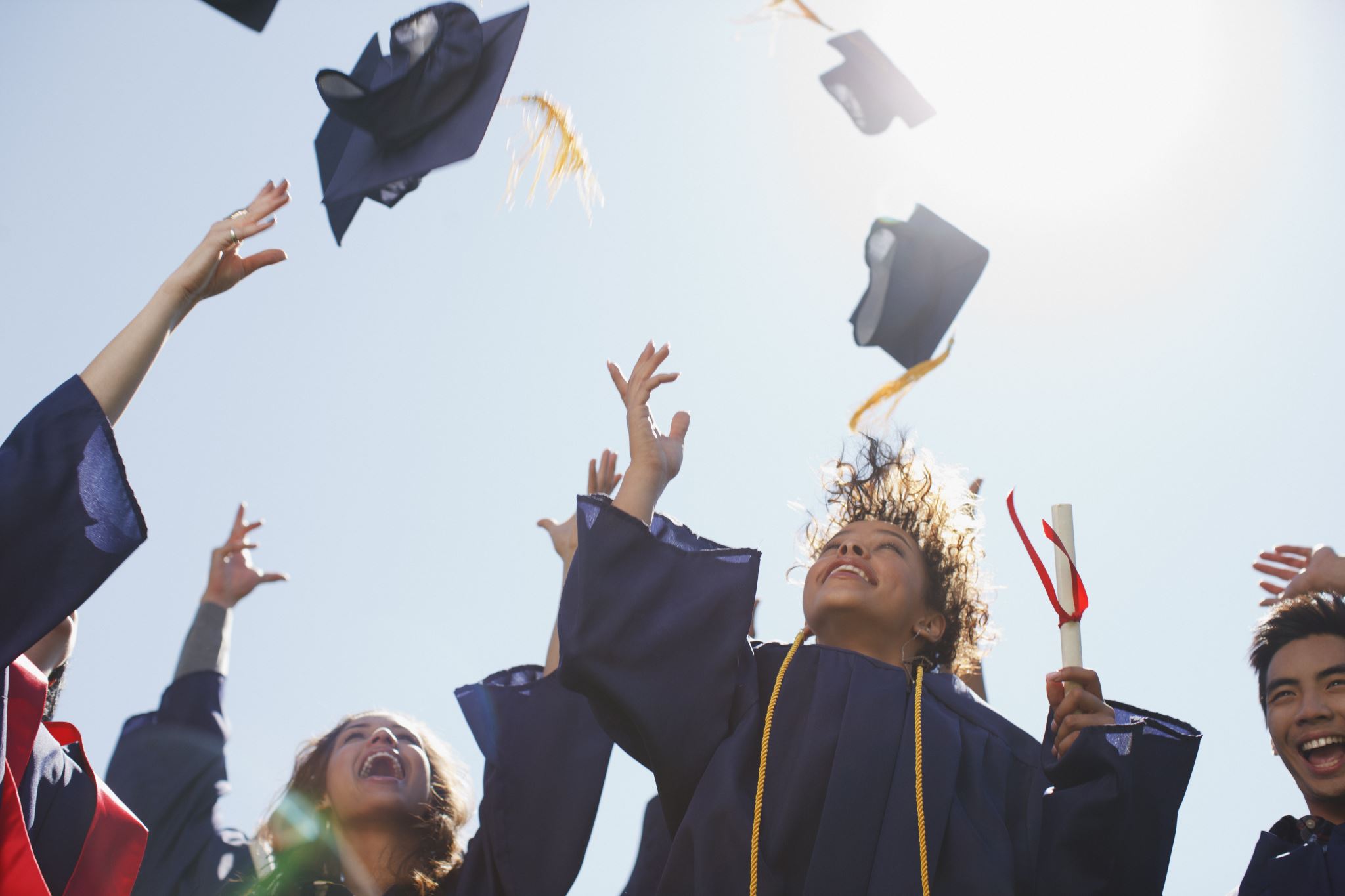 Congratulations!
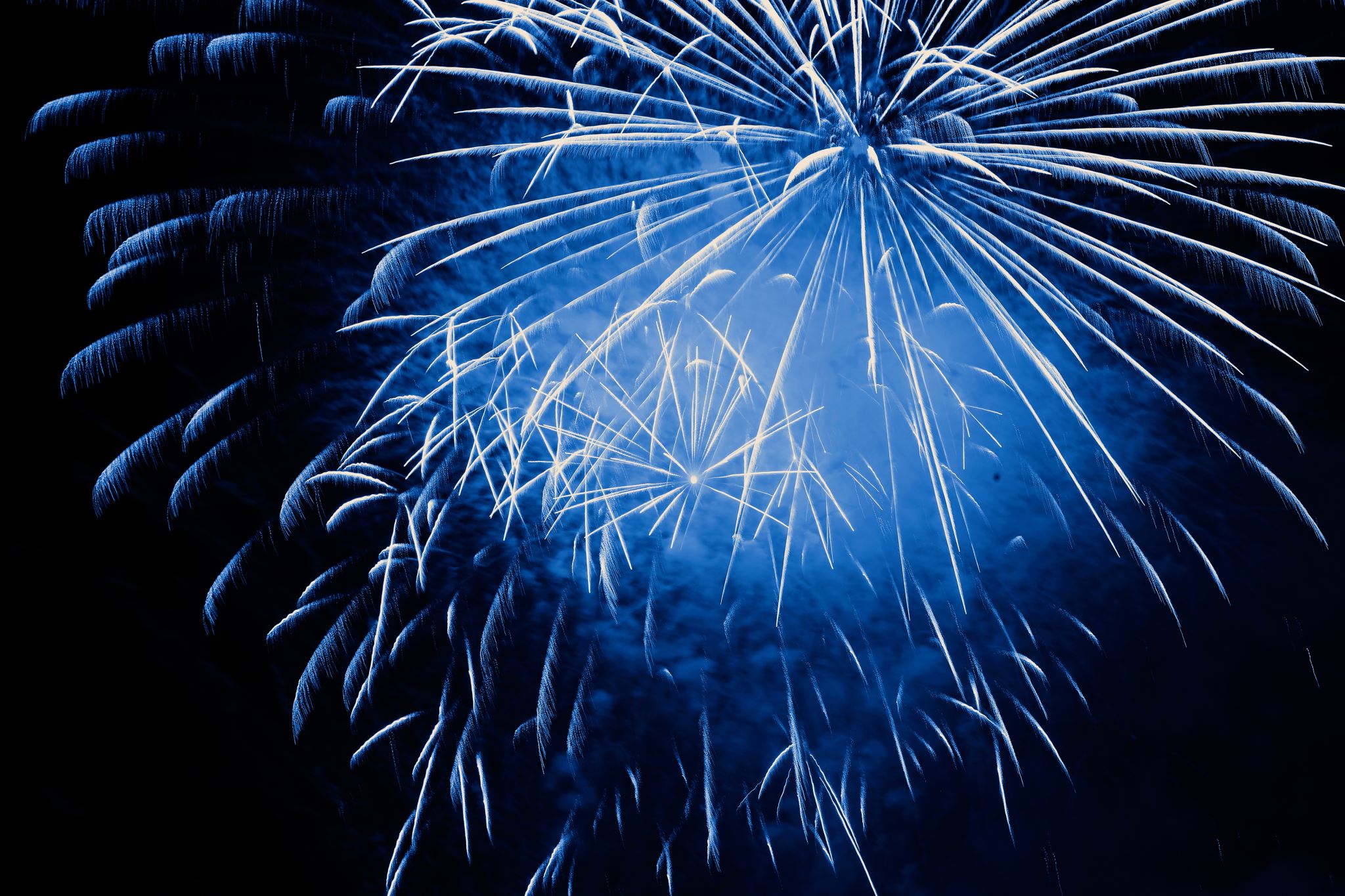 Virginia DaughertyProgram Operations SpecialistOffice of Regional Affairs, School of Dentistry
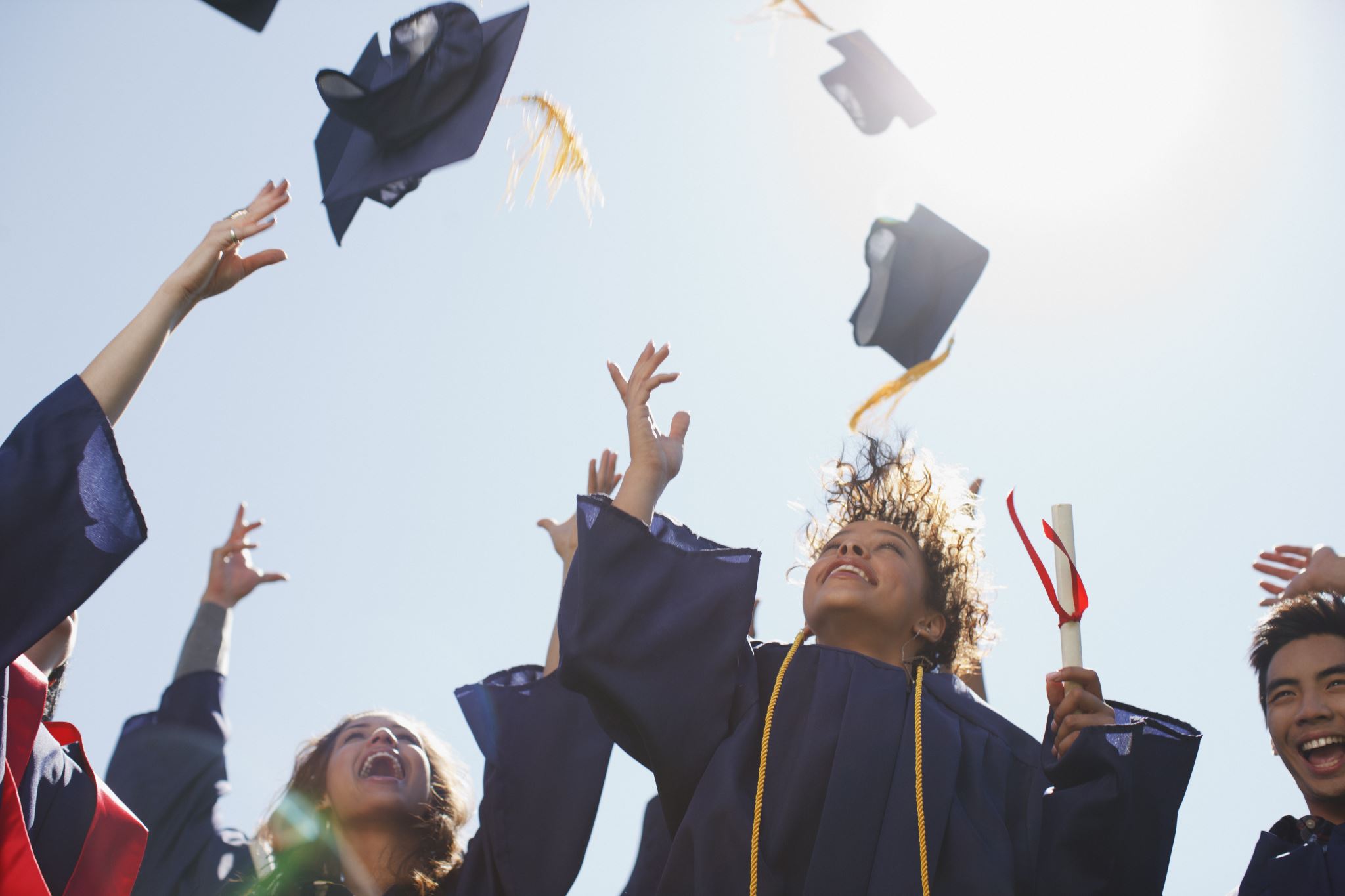 Congratulations!
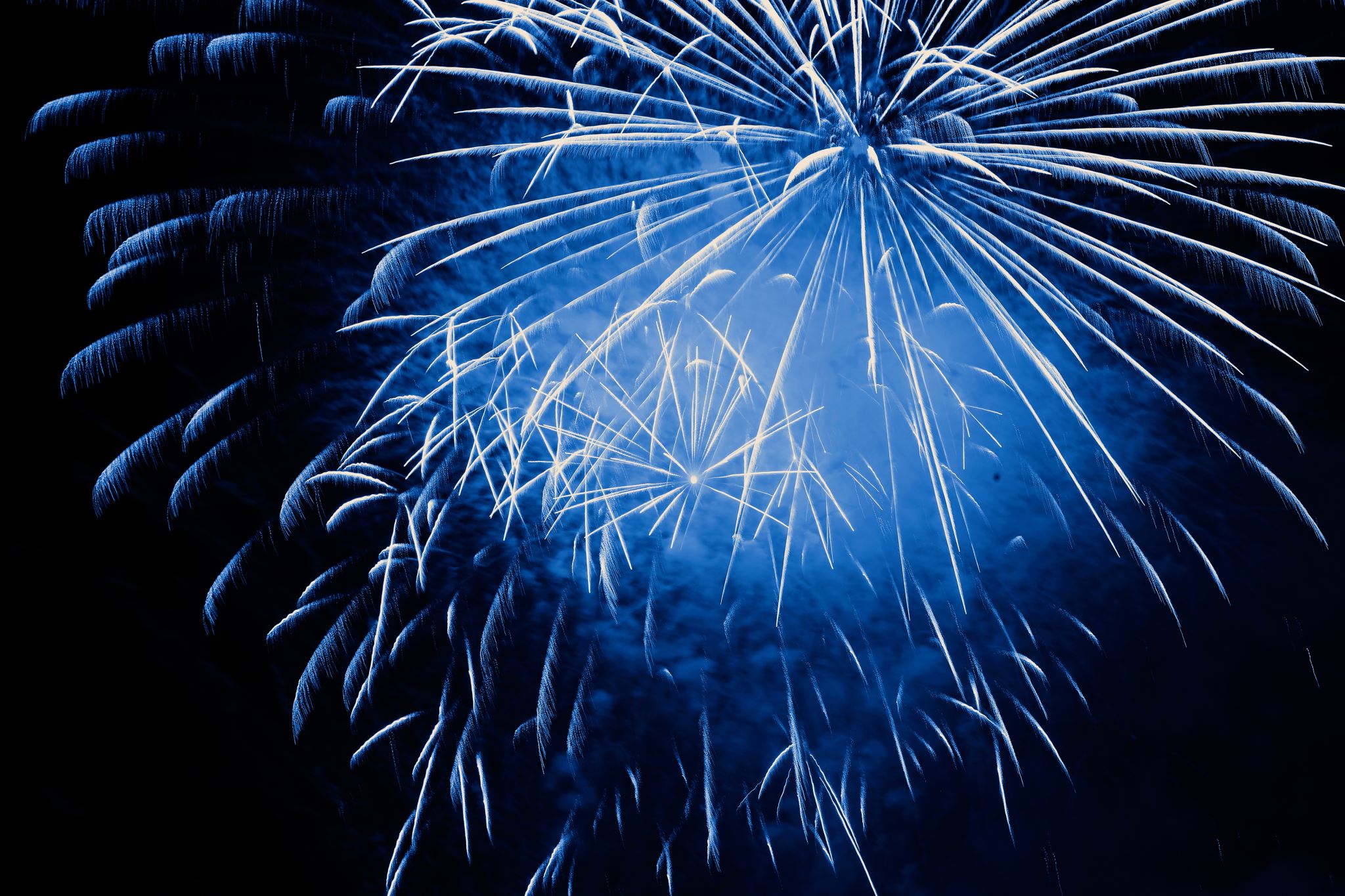 Laura DavisGrants ManagerEarthLab
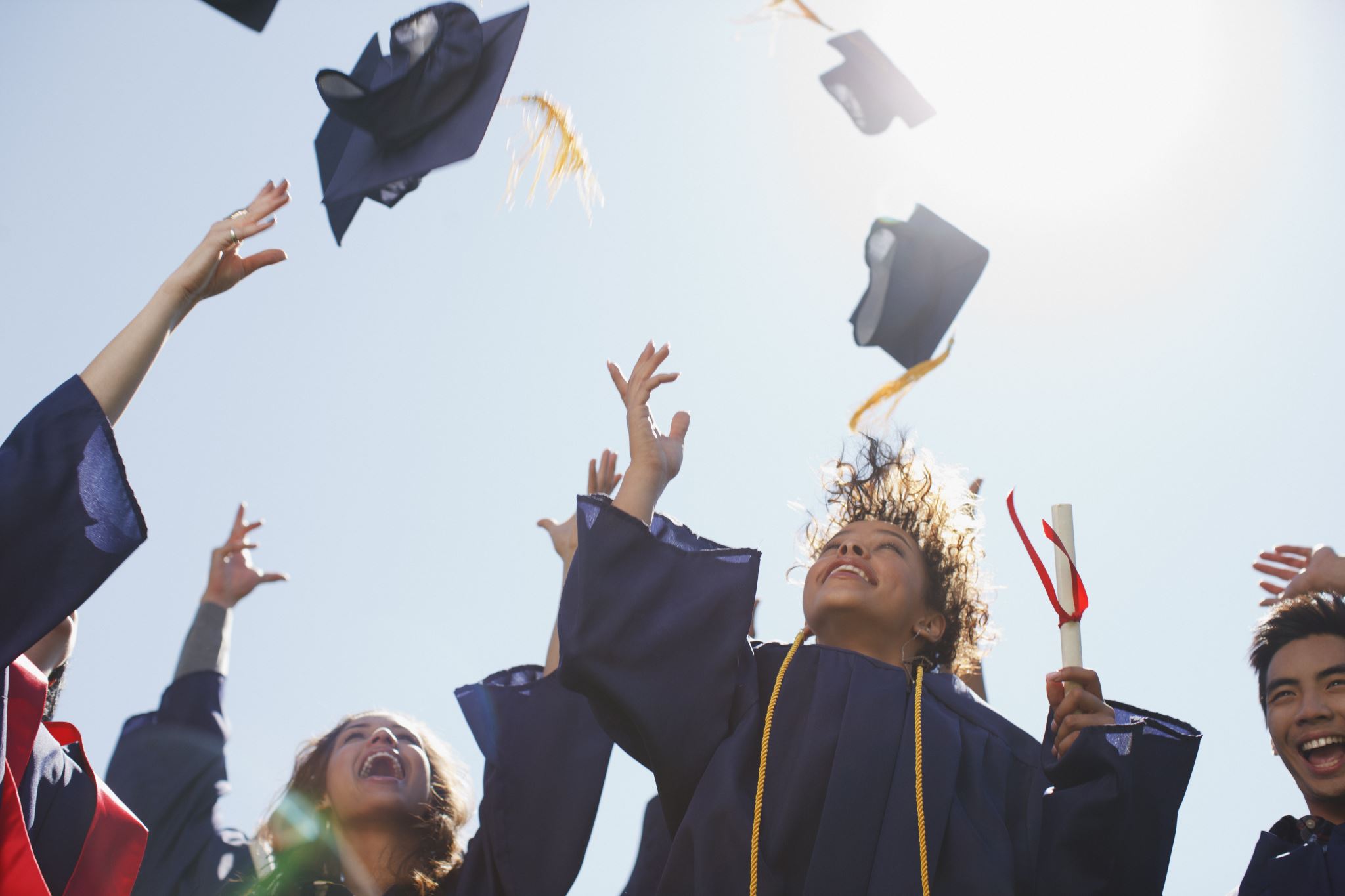 Congratulations!
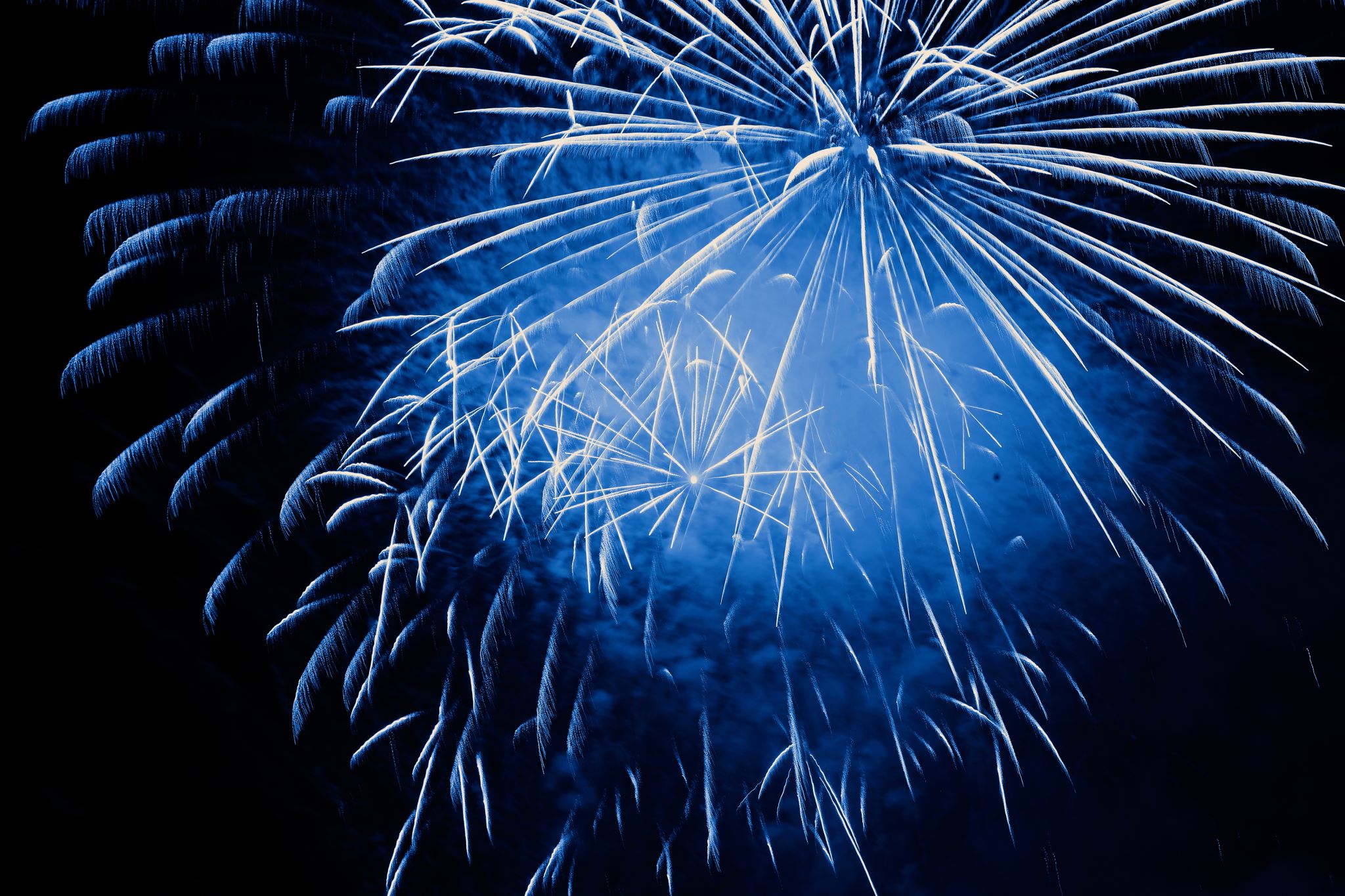 Dali GrubisaFiscal Specialist 2Paul G. Allen School of Computer Science & Engineering
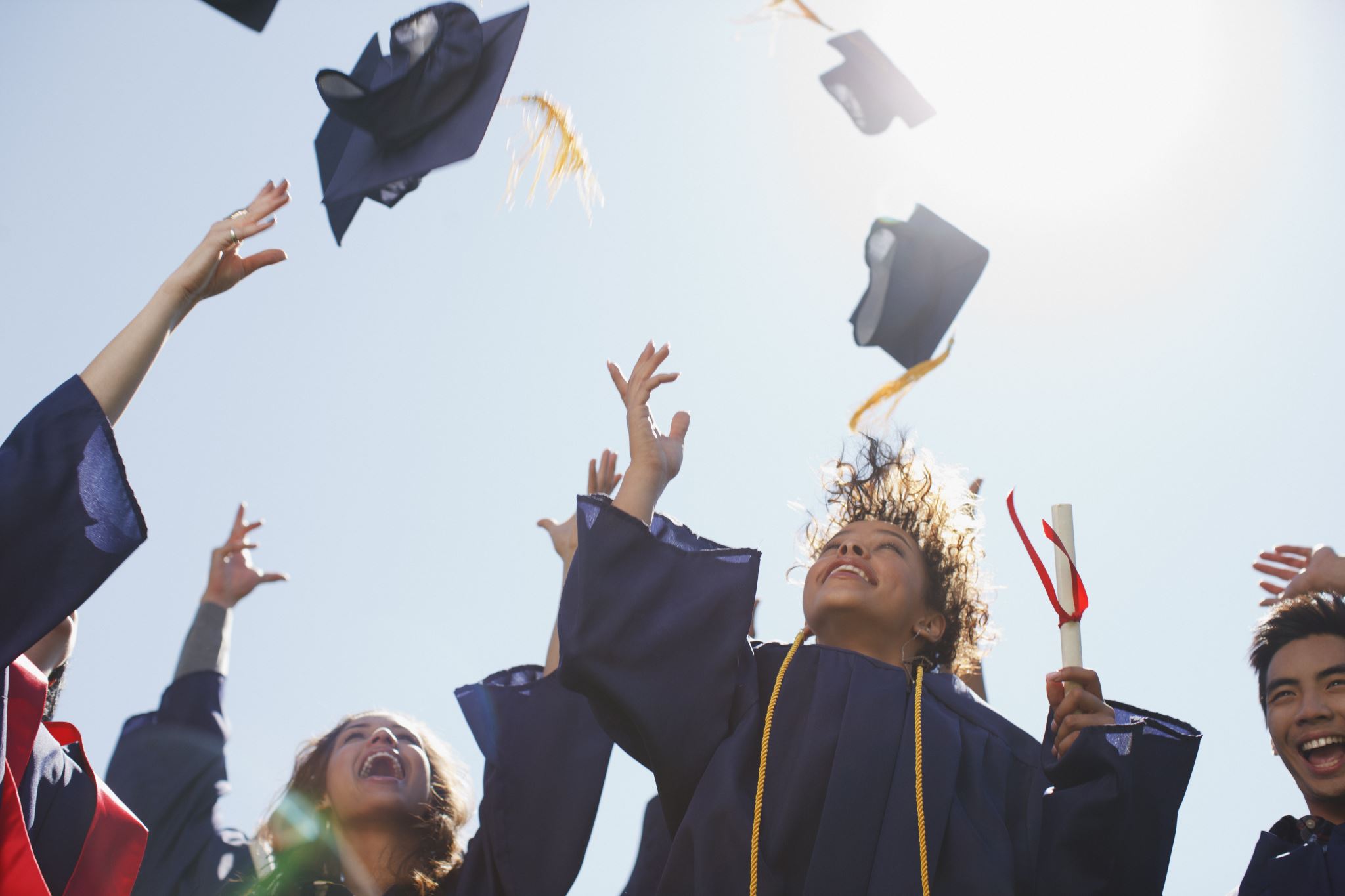 Congratulations!
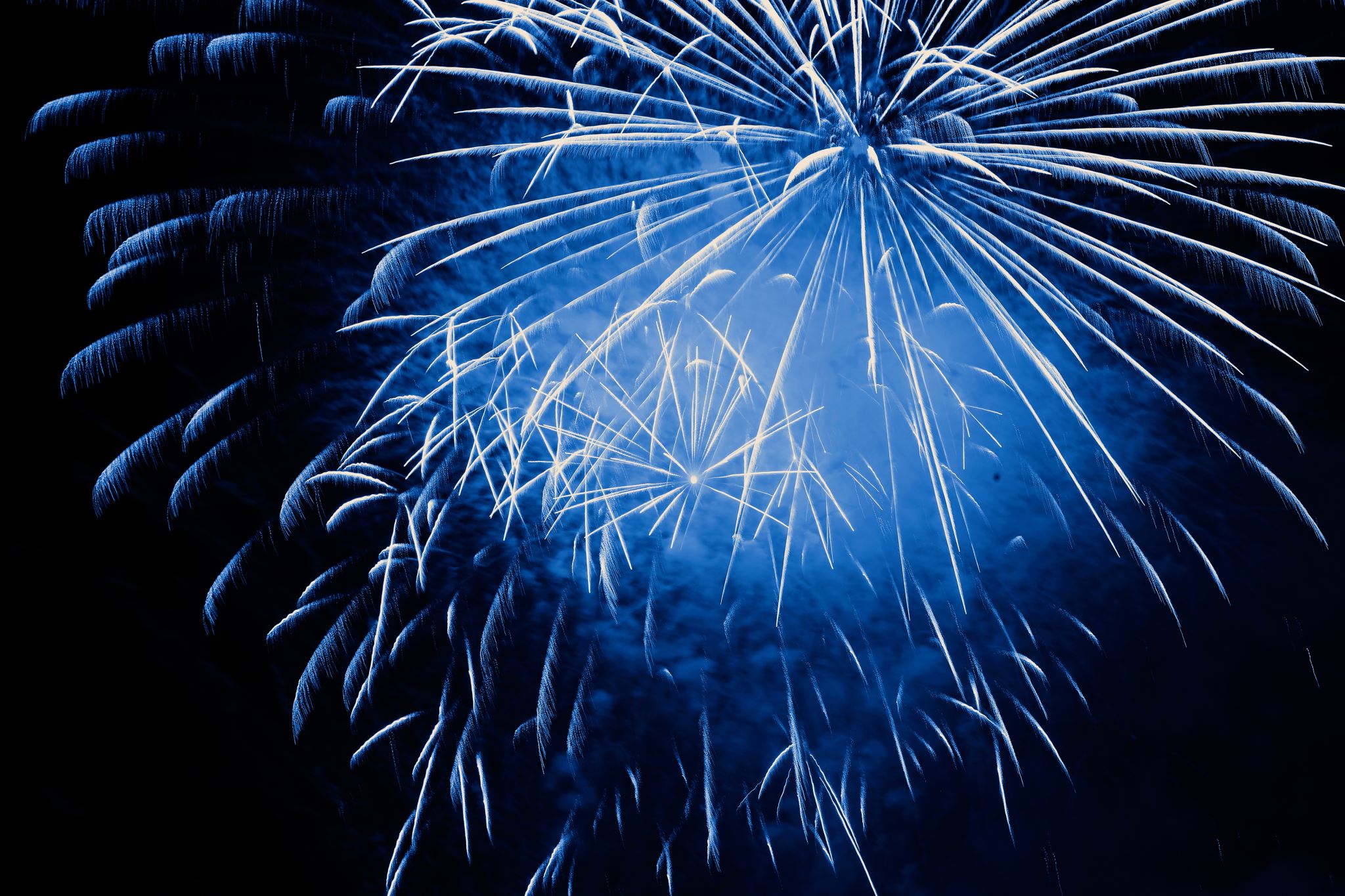 Haley Hibbs-RoadyAdministrative CoordinatorOffice of Research
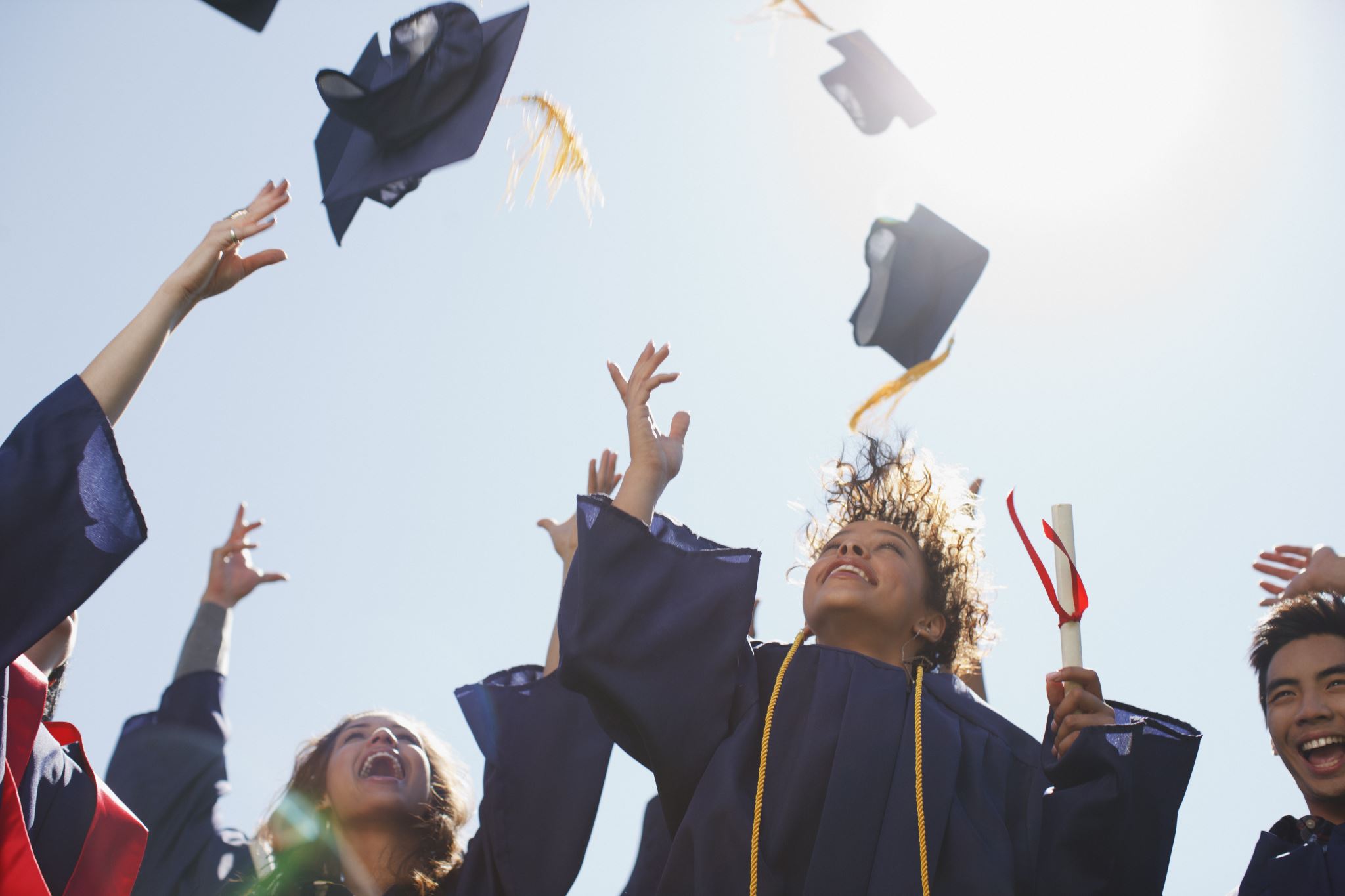 Congratulations!
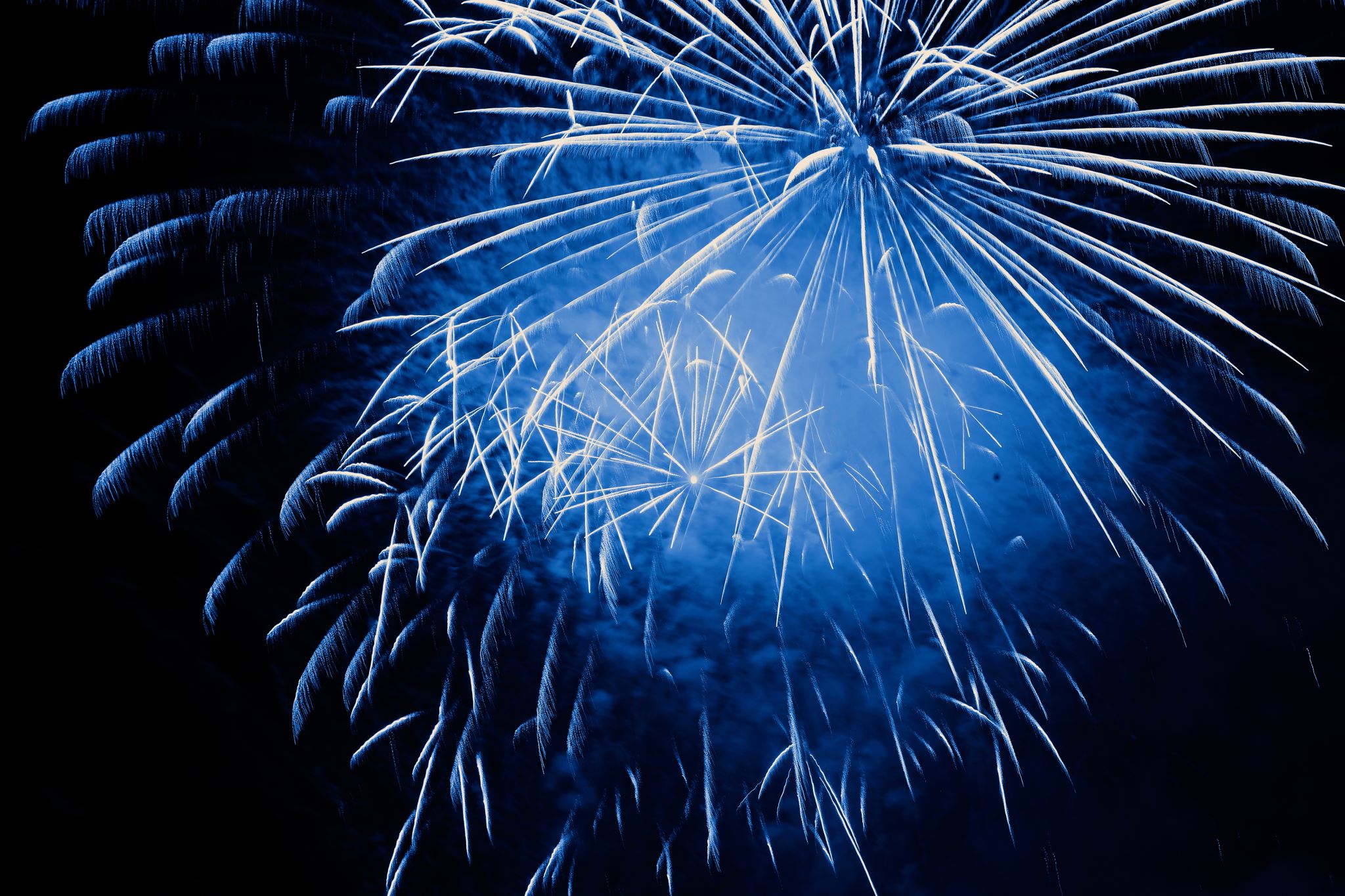 Alyson HowserFiscal SpecialistRadiology Grants Administration, School of Medicine
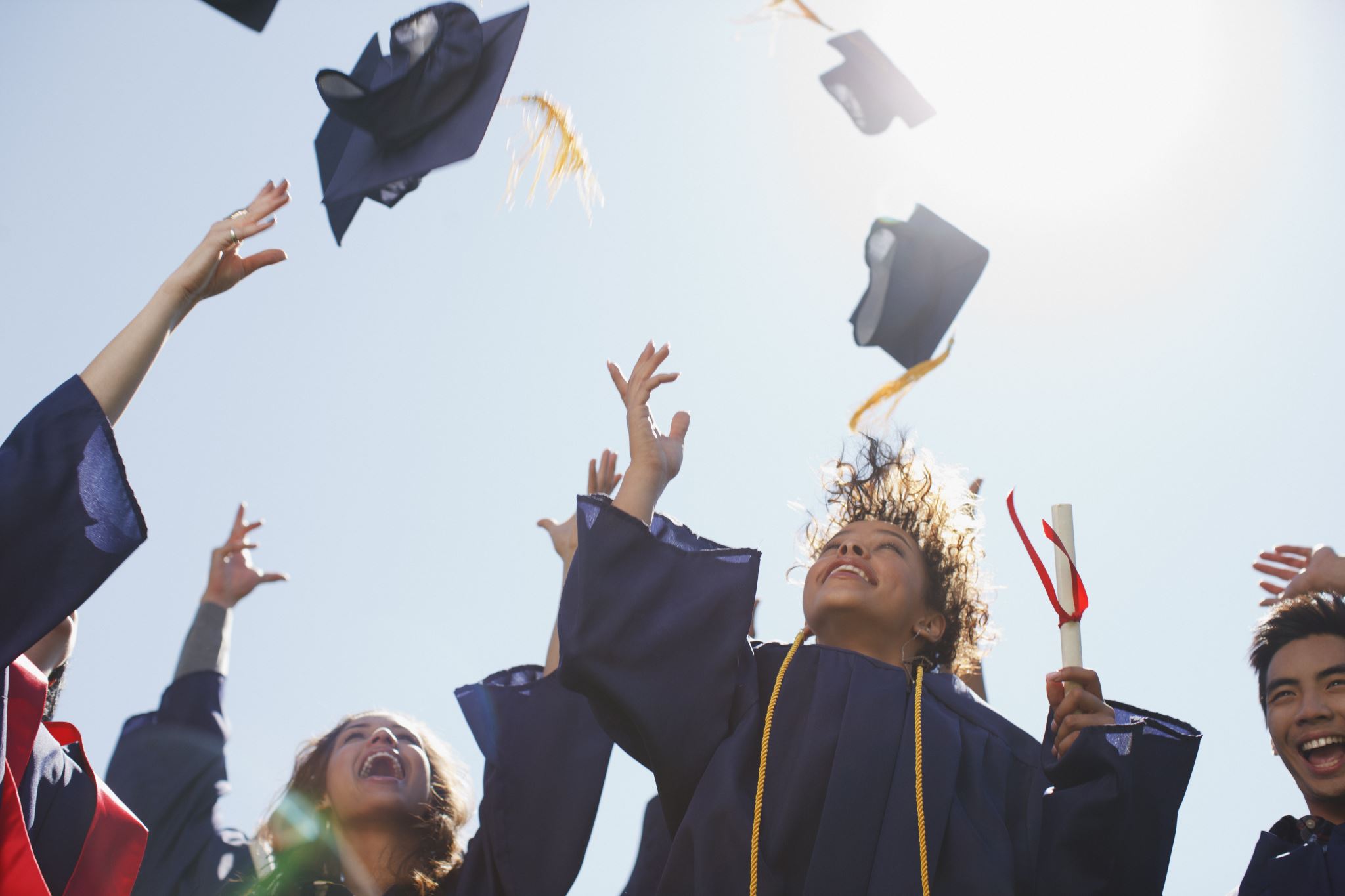 Congratulations!
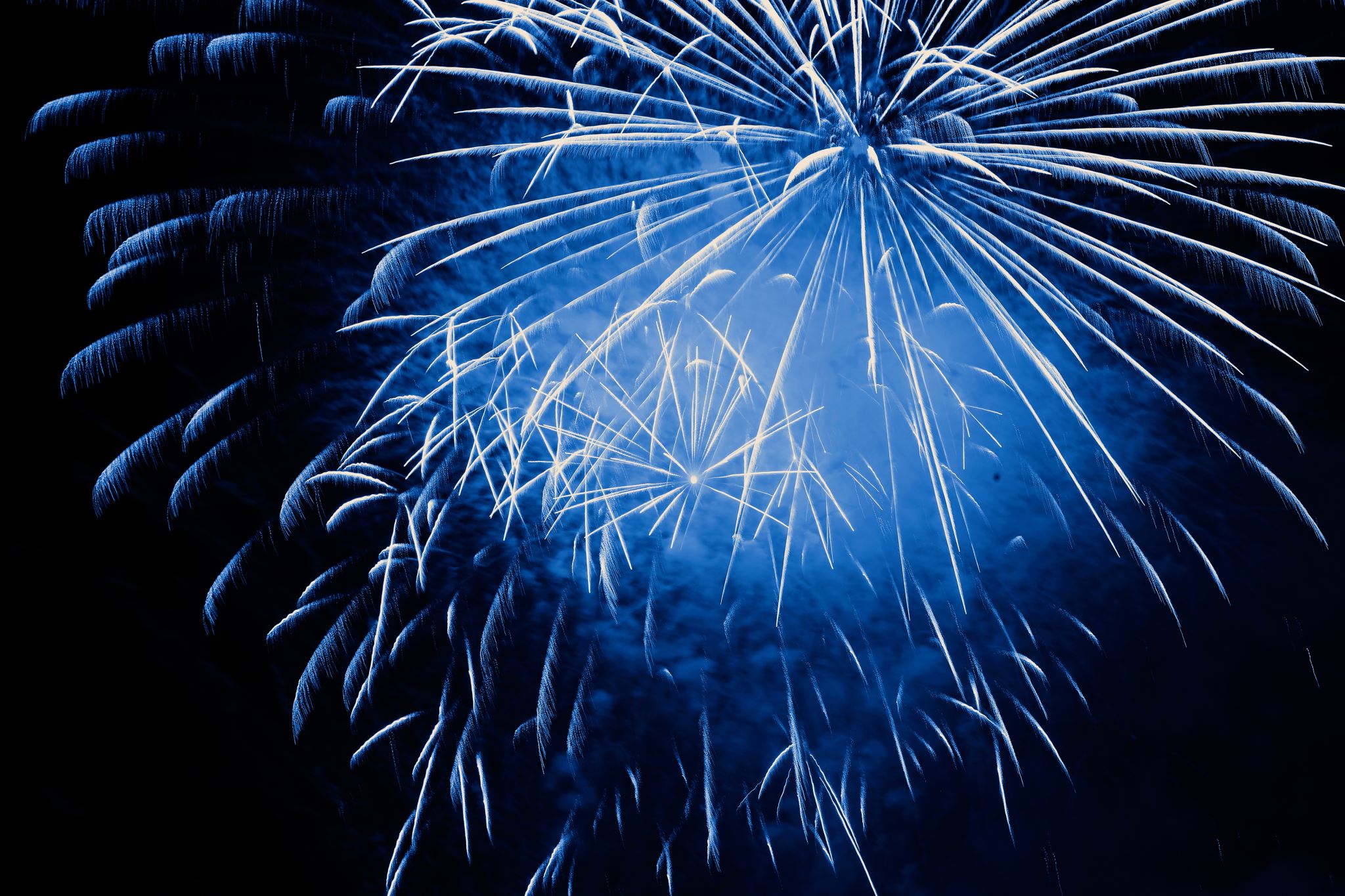 Than Than HtweFinancial Services ManagerChemical Engineering, College of Engineering
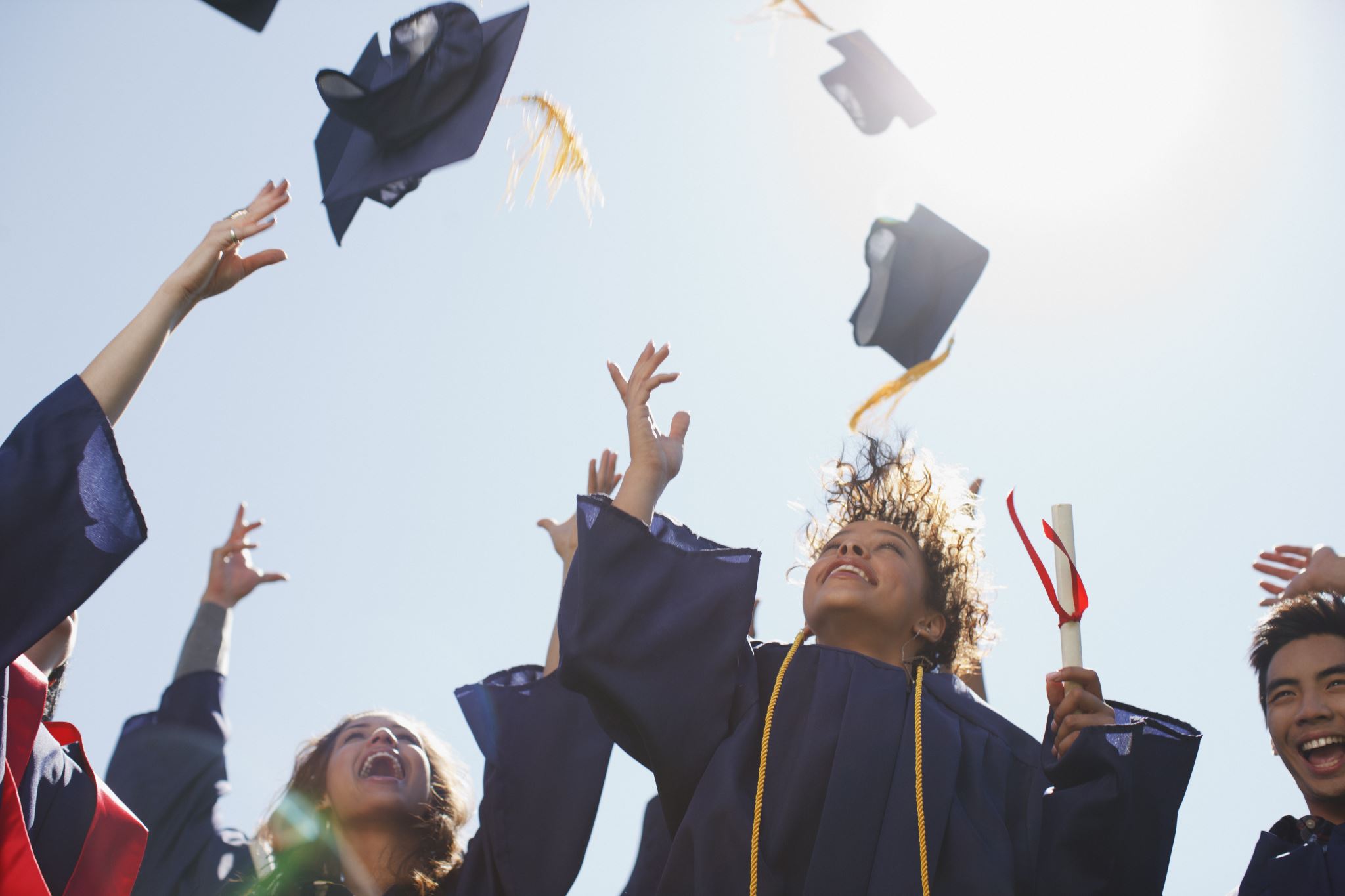 Congratulations!
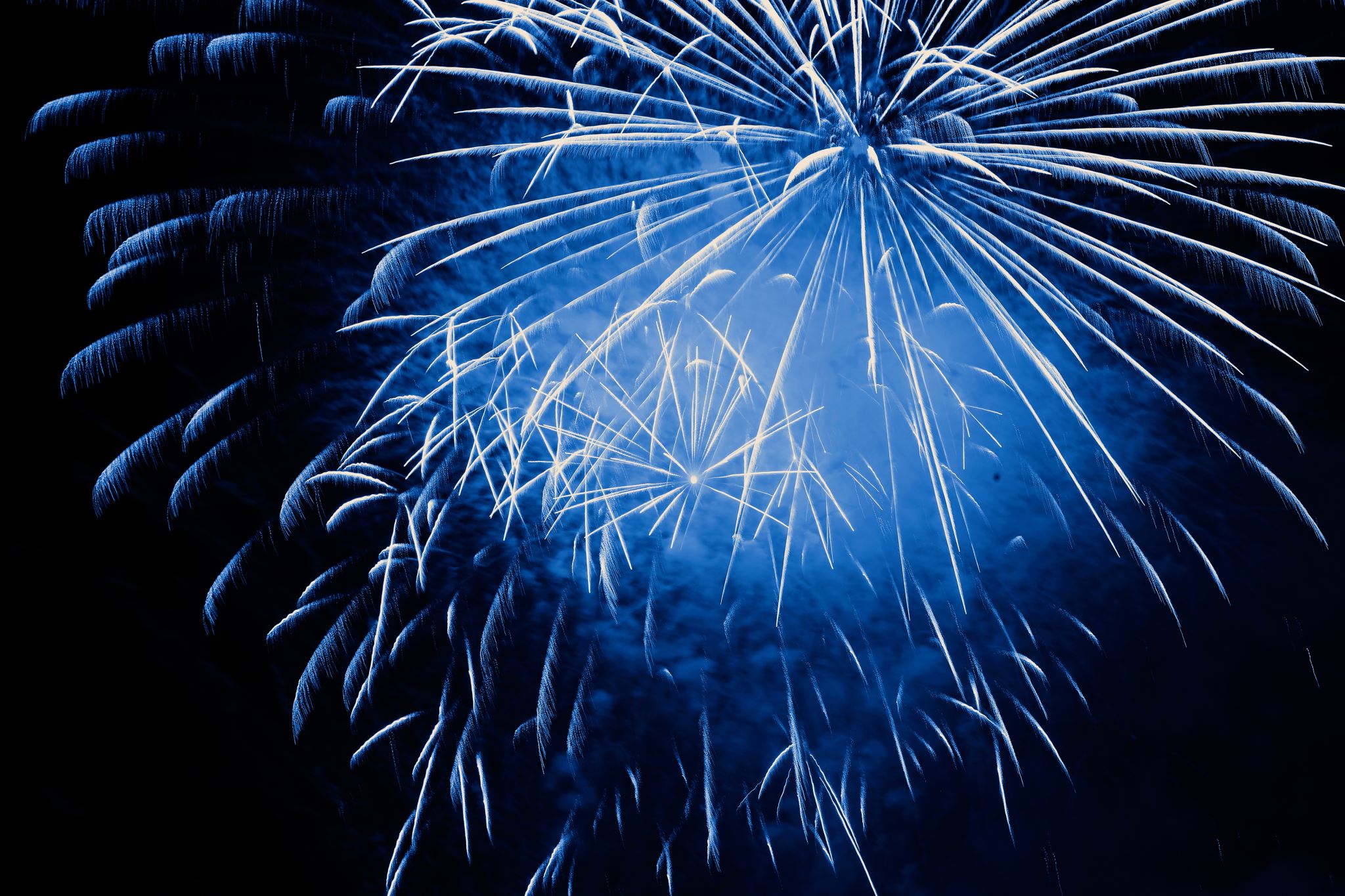 Scott KellyAdministratorCenter for Studies in Demography & Ecology
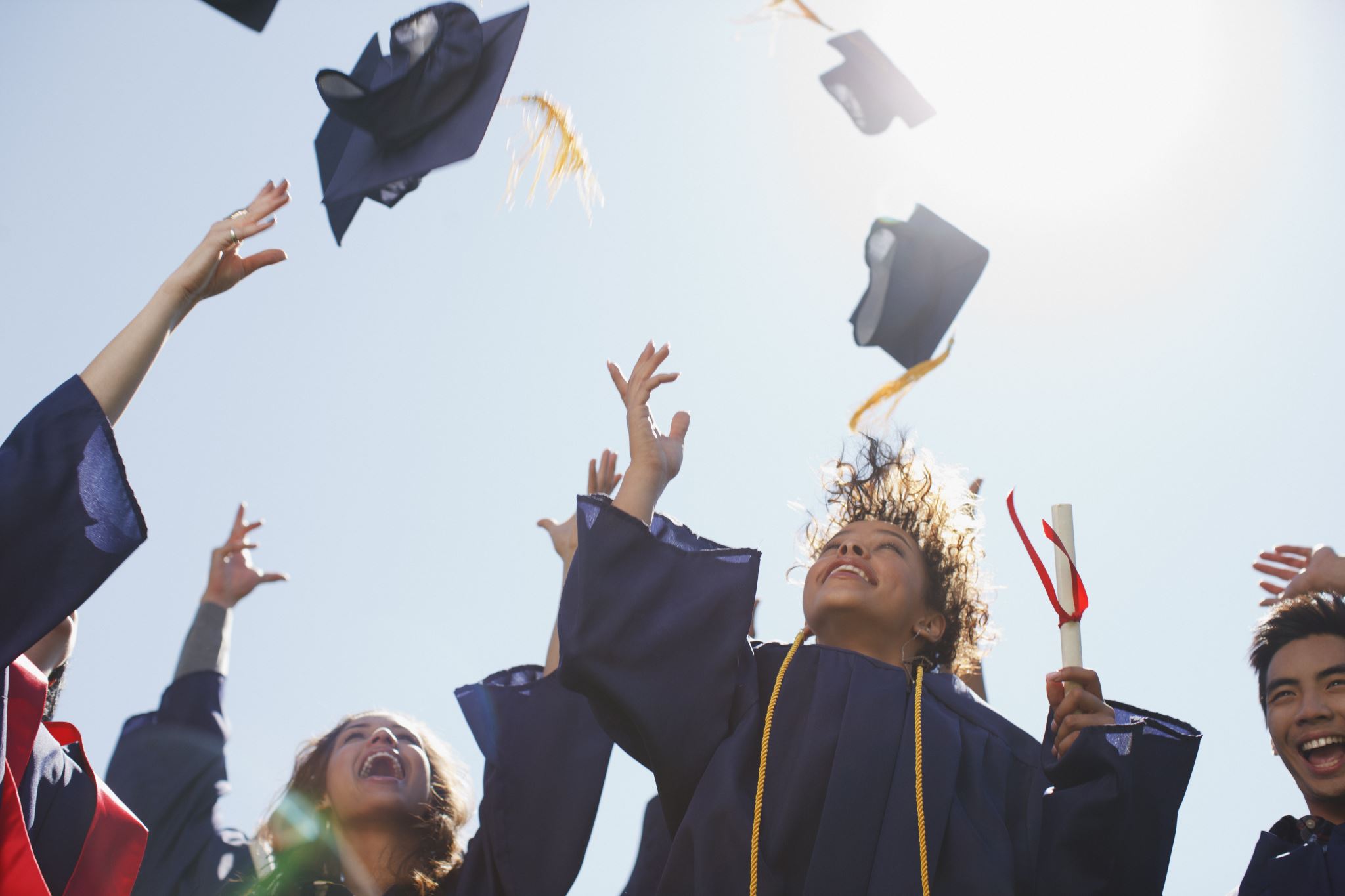 Congratulations!
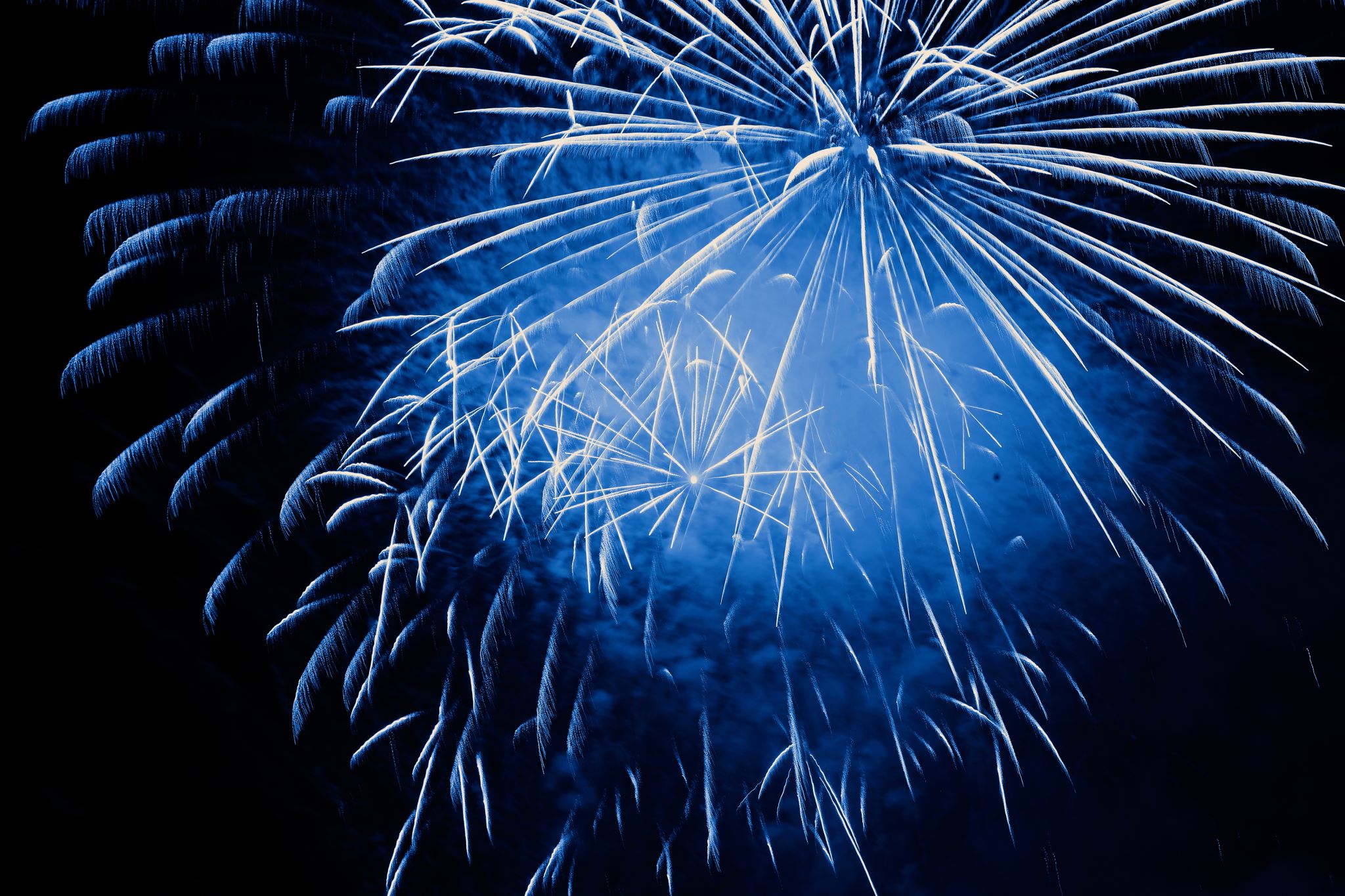 Choong KimBudget Fiscal Analyst LeadCollege of Education
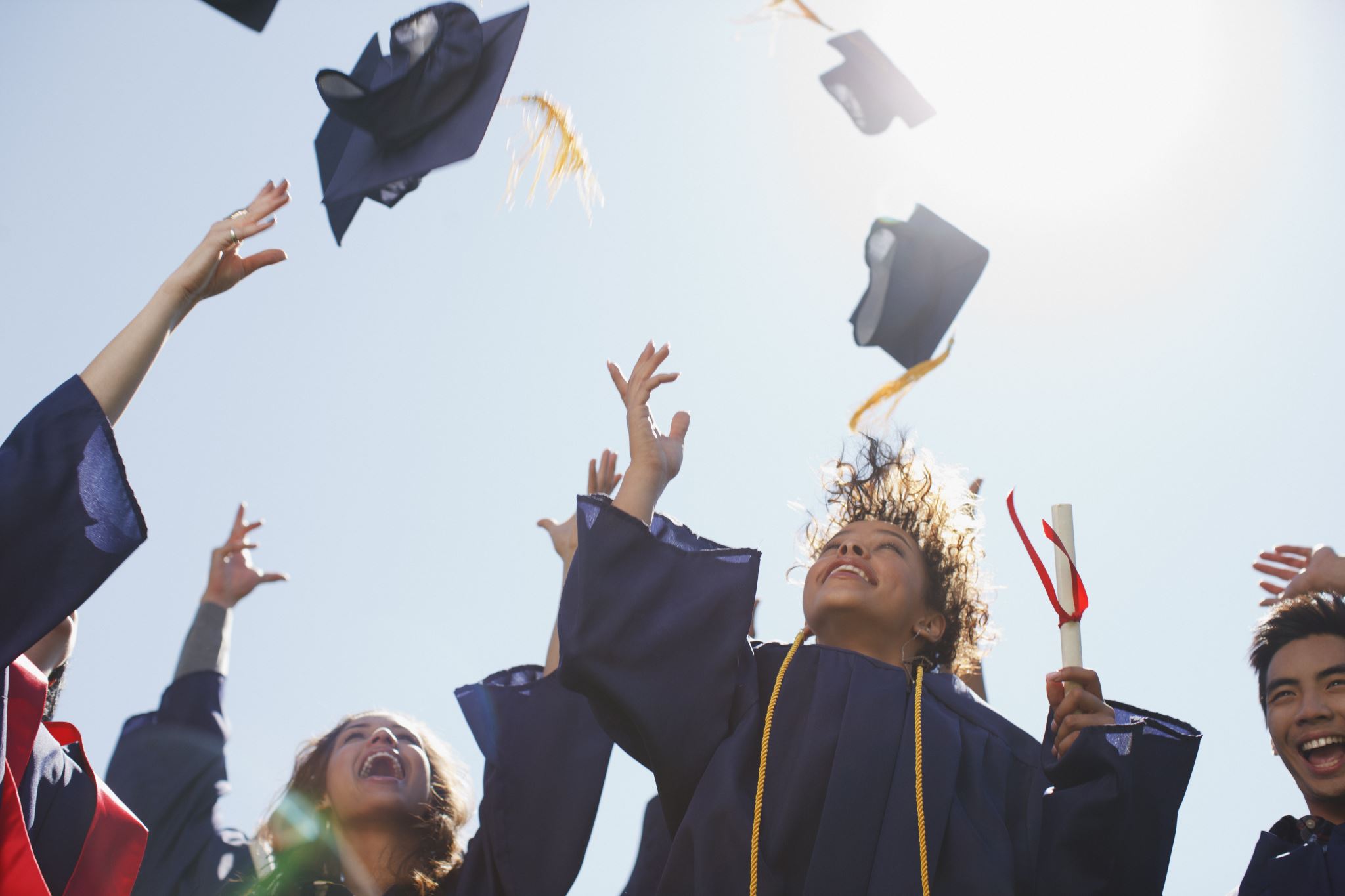 Congratulations!
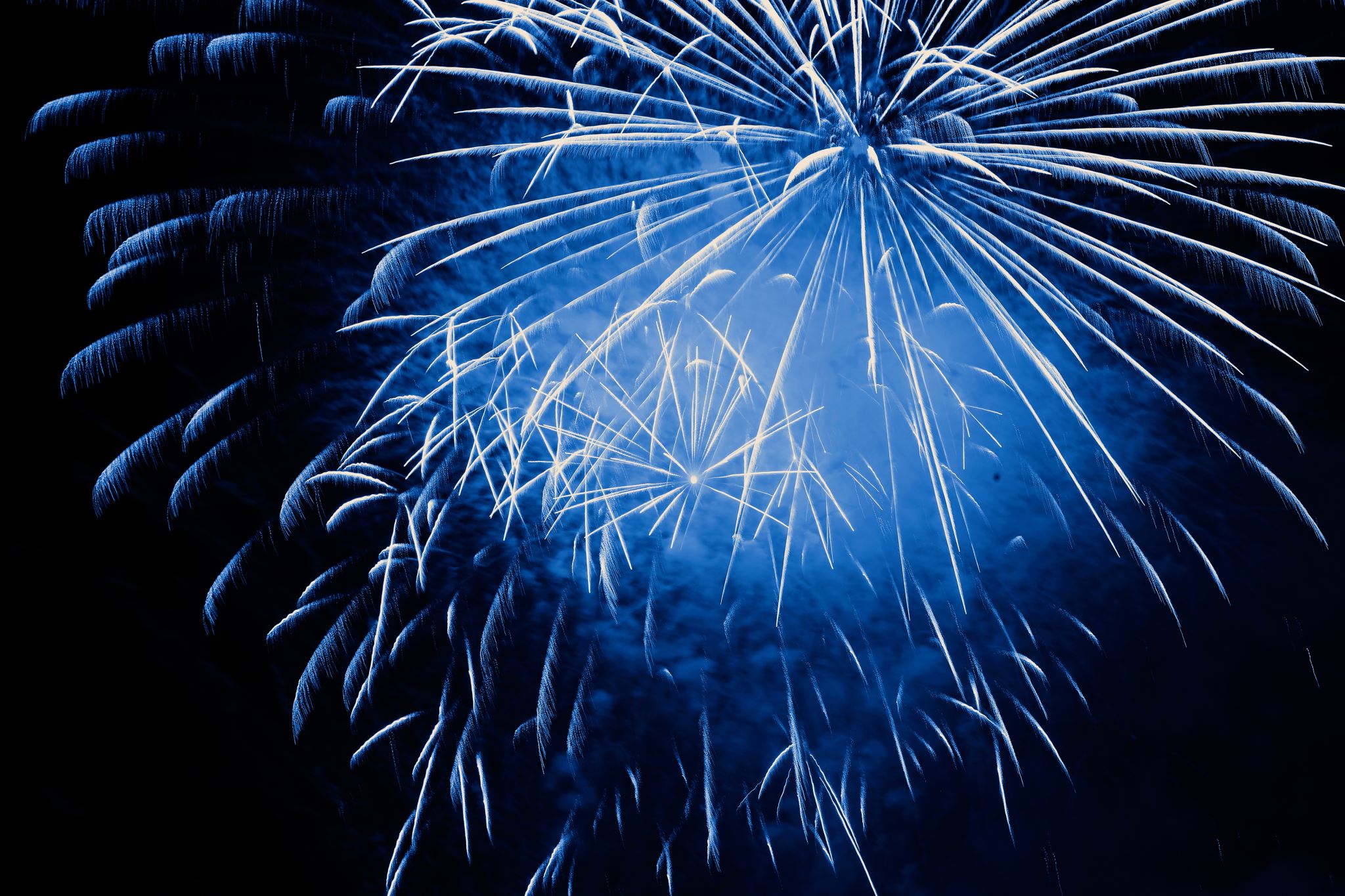 Daniel LarsenProgram AdministratorAstrobiology Program, College of Arts & Sciences
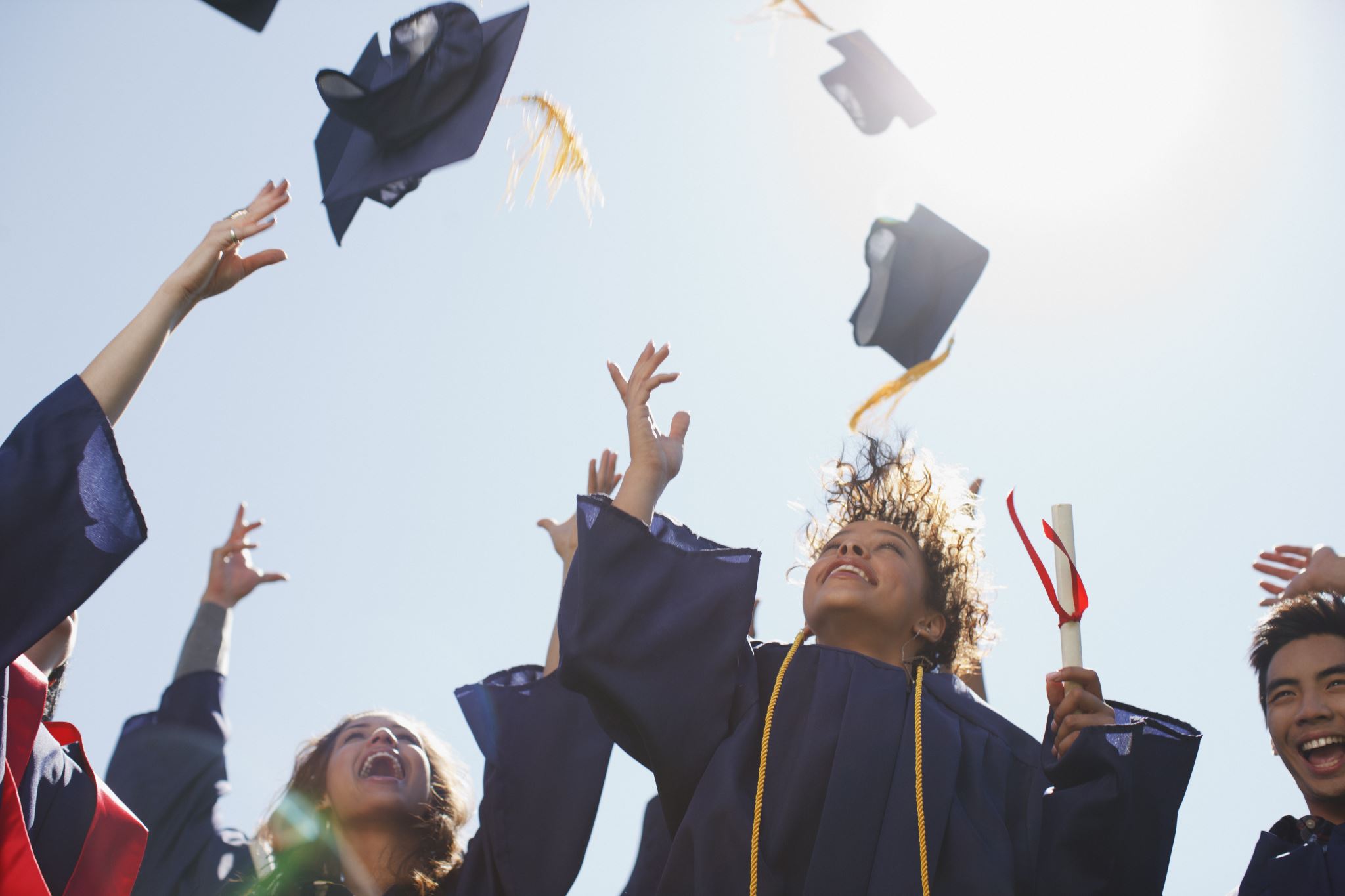 Congratulations!
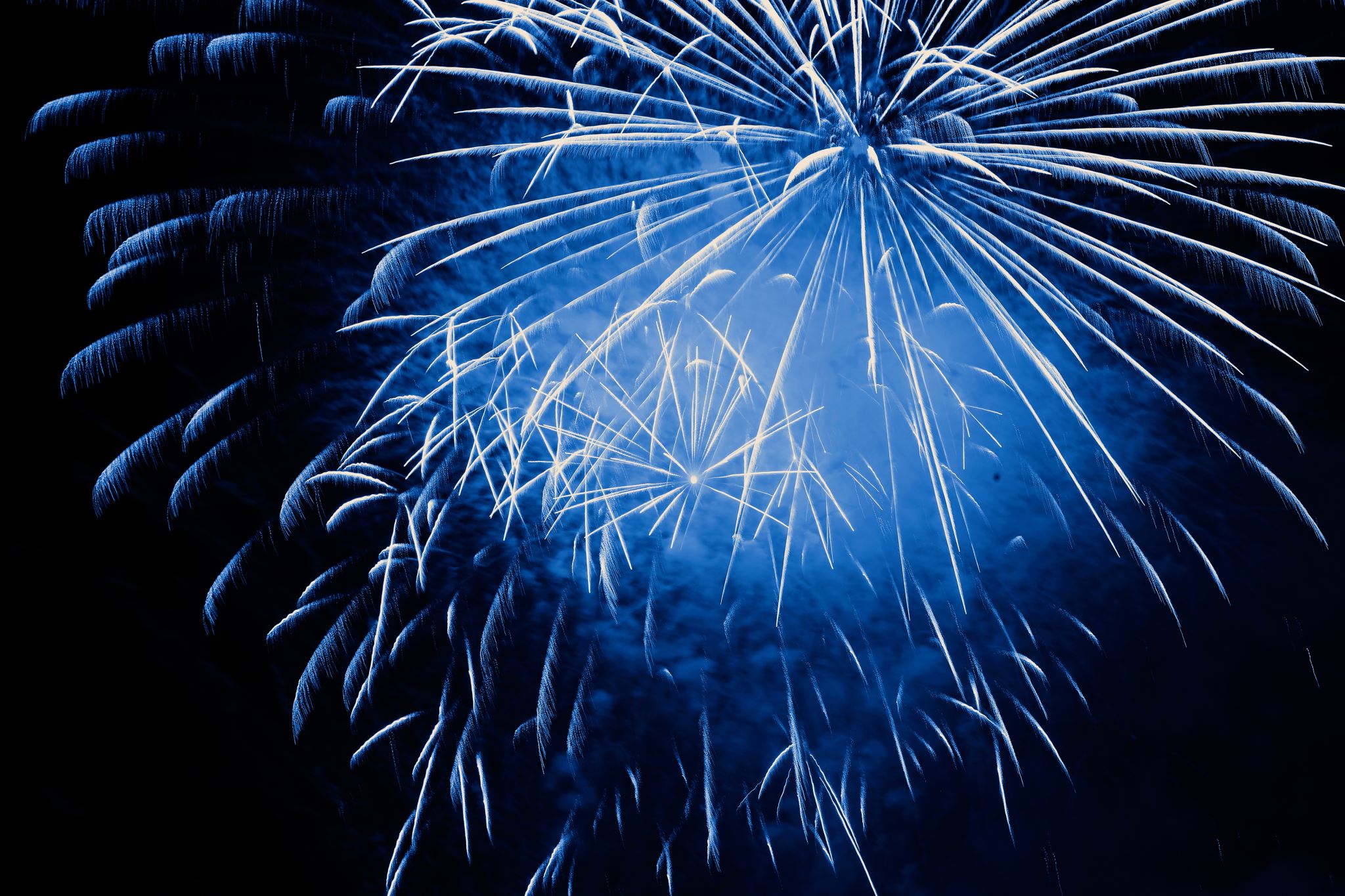 Samantha LepidiGrant CoordinatorRadiation Oncology, School of Medicine
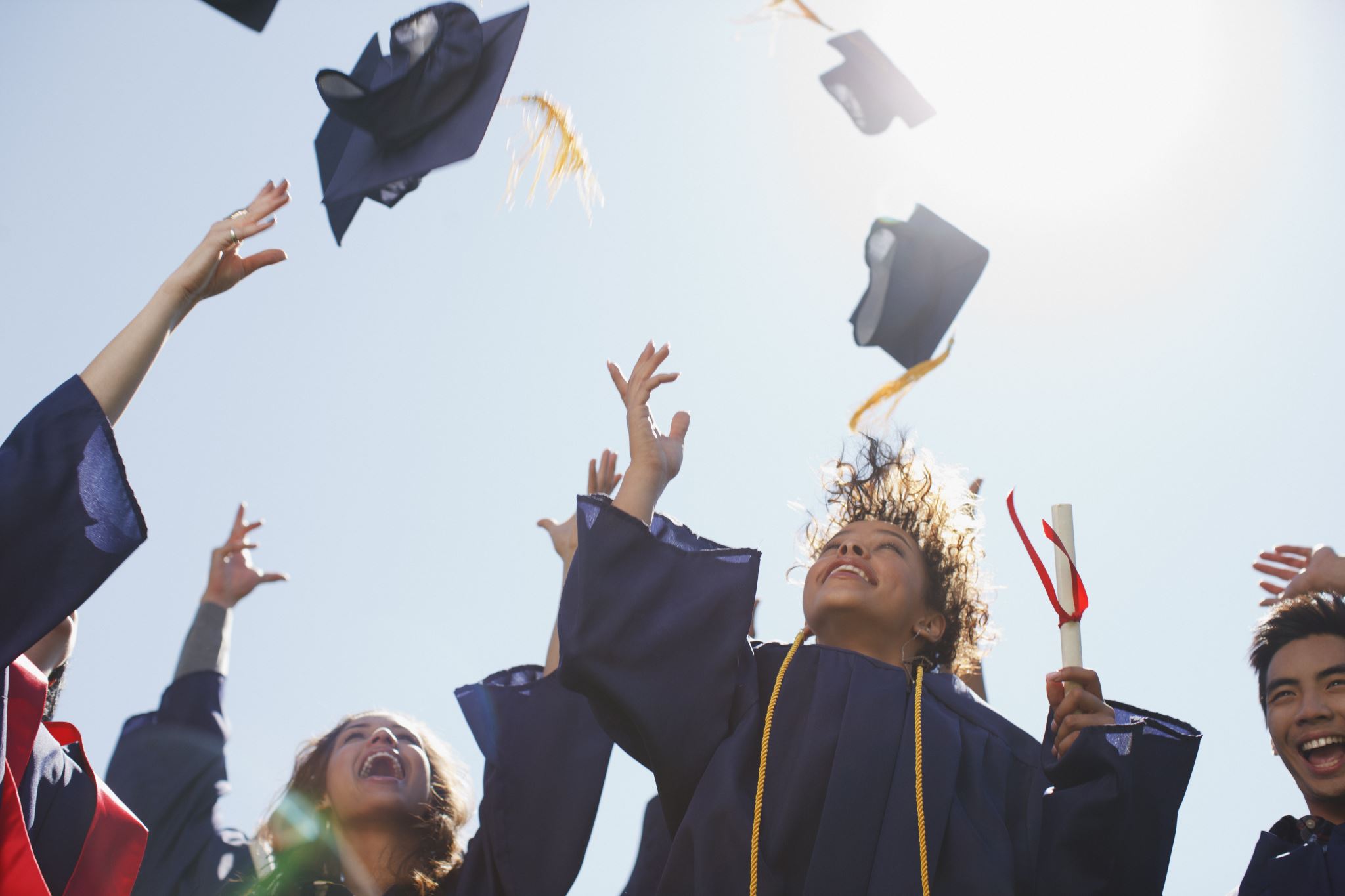 Congratulations!
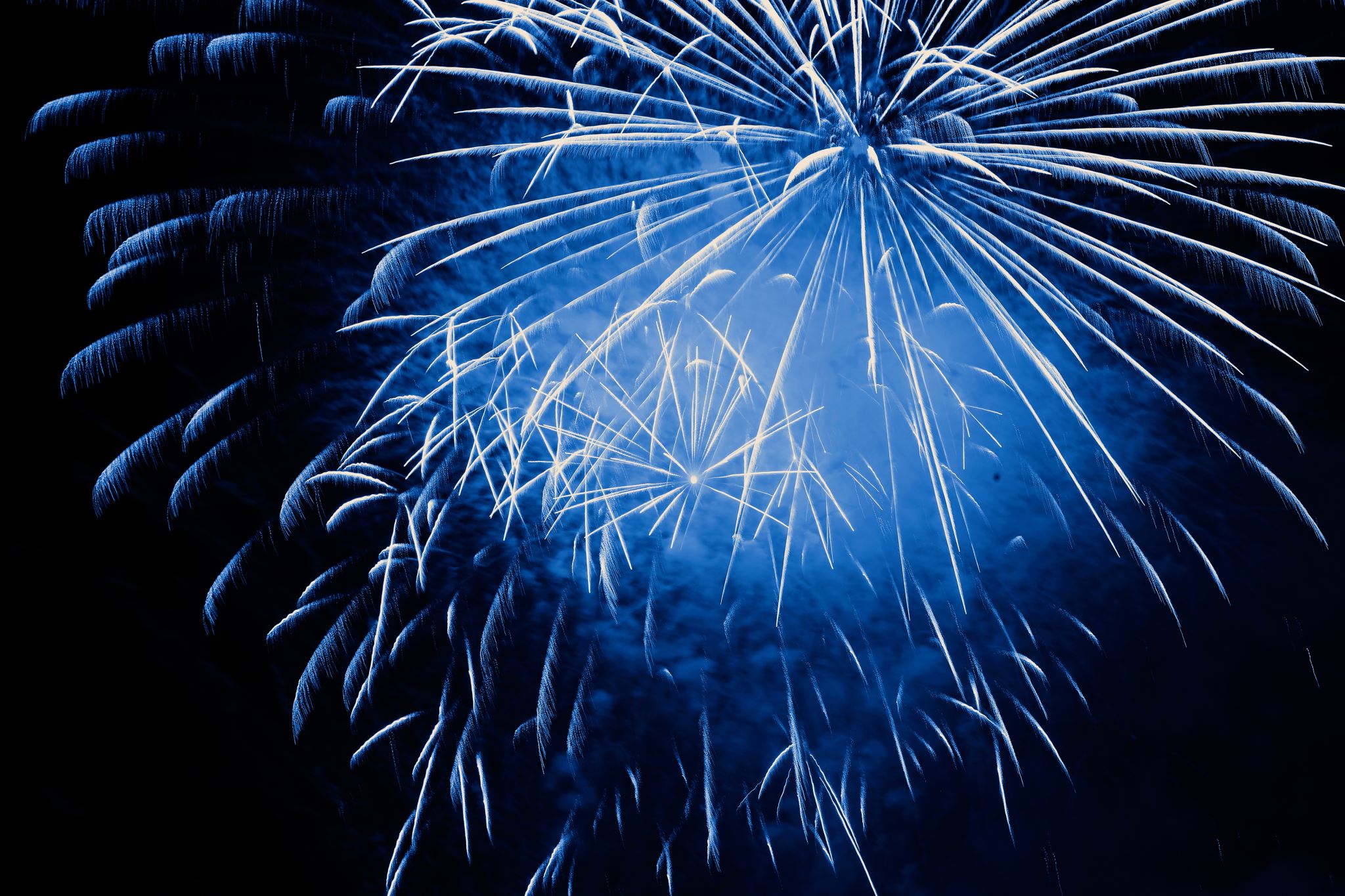 Malik OlanrewajuFinance Accounting AssociateGlobal Health, School of Public Health
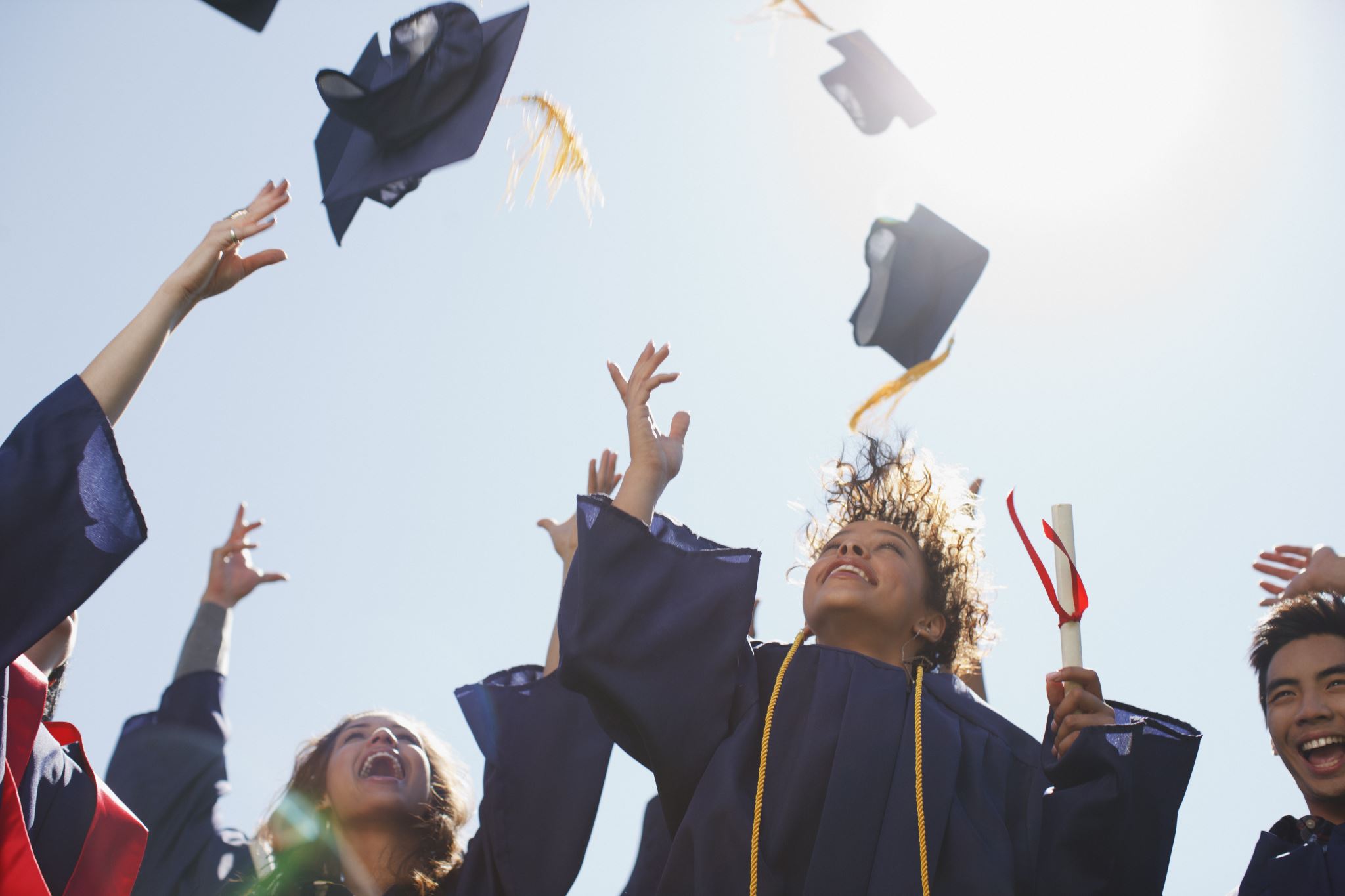 Congratulations!
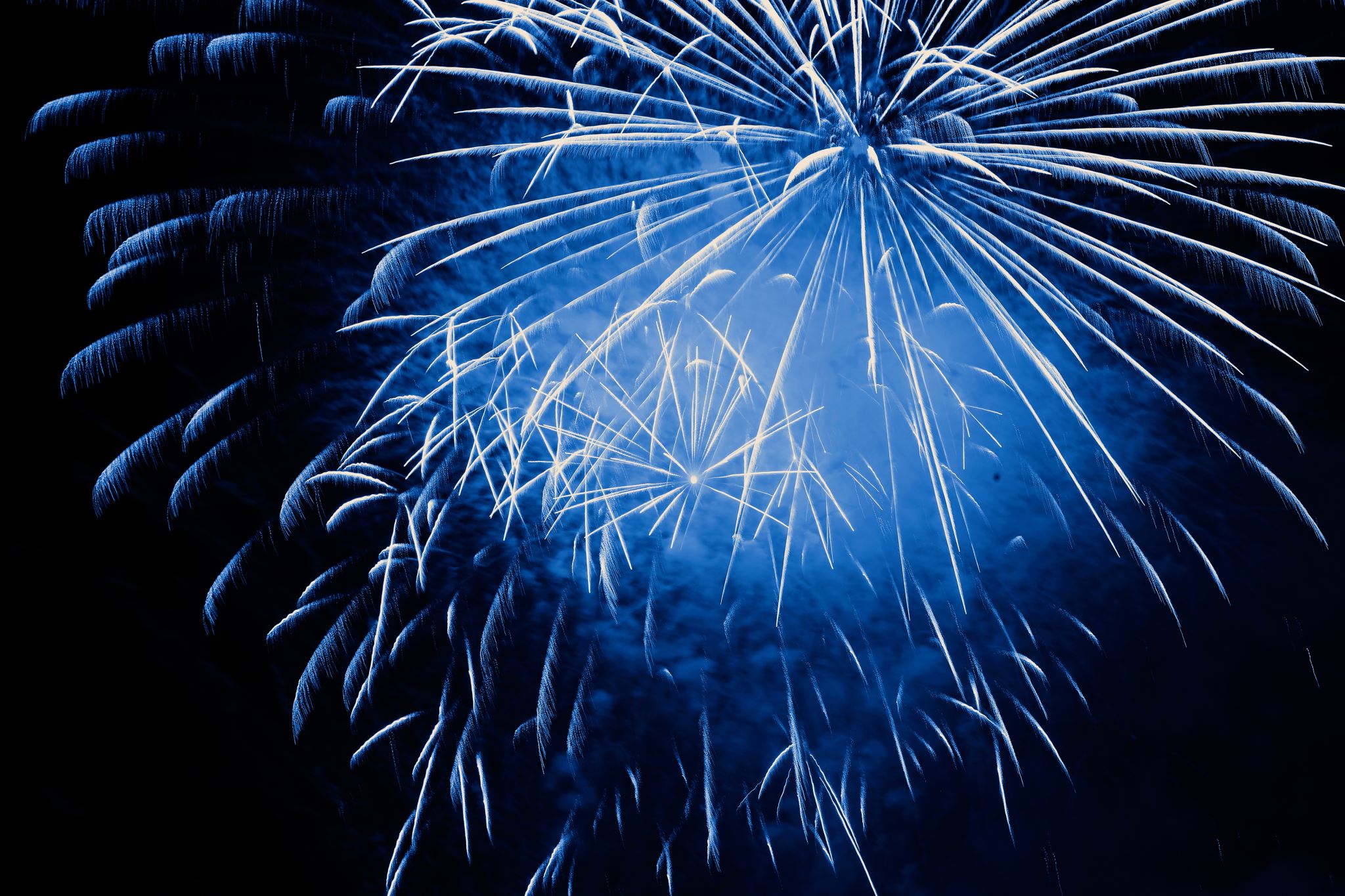 Sara PaulAdministratorOral & Maxillofacial Surgery, School of Dentistry
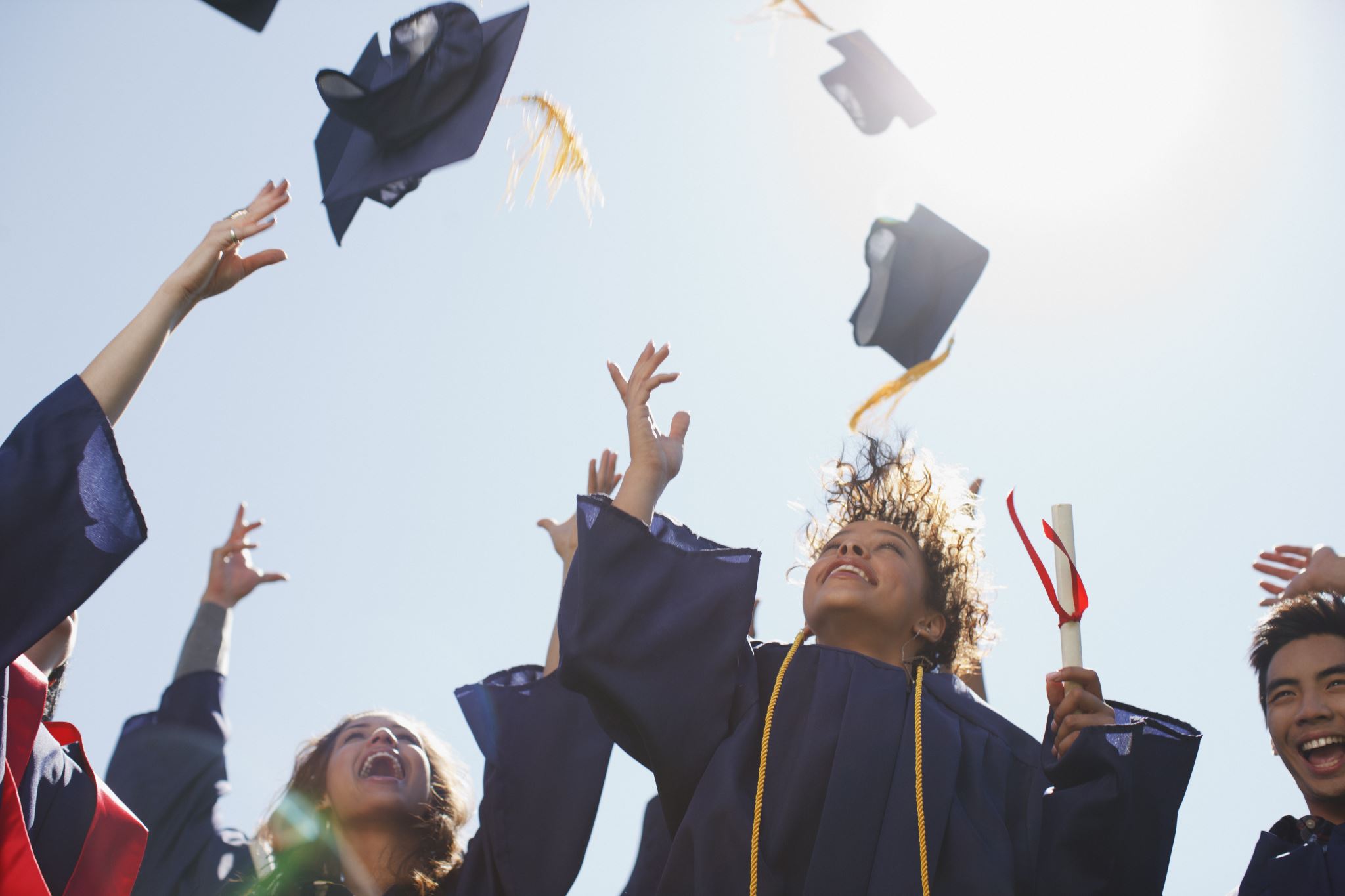 Congratulations!
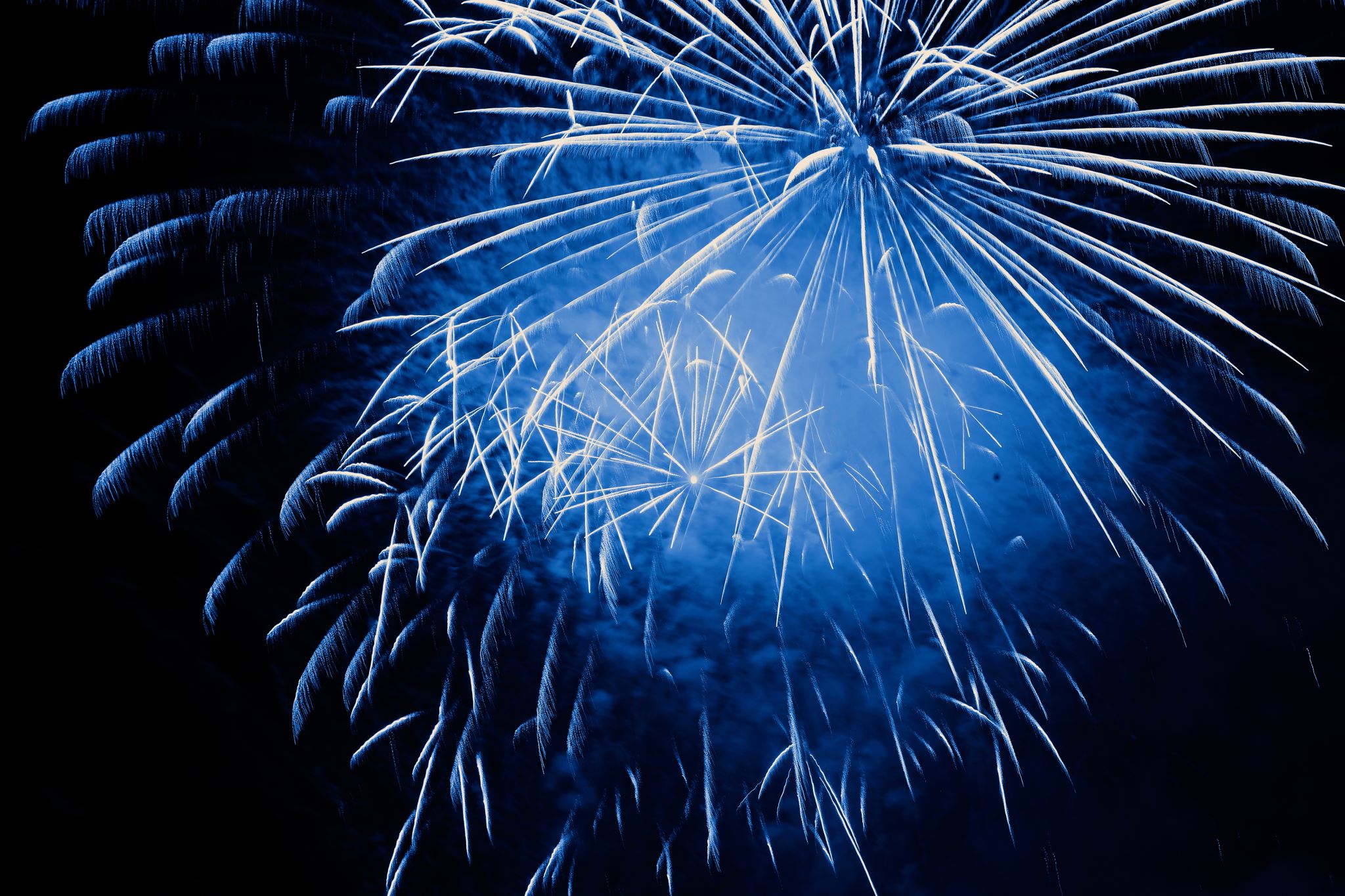 Jon SallowsProgram AssistantOffice of Sponsored Programs
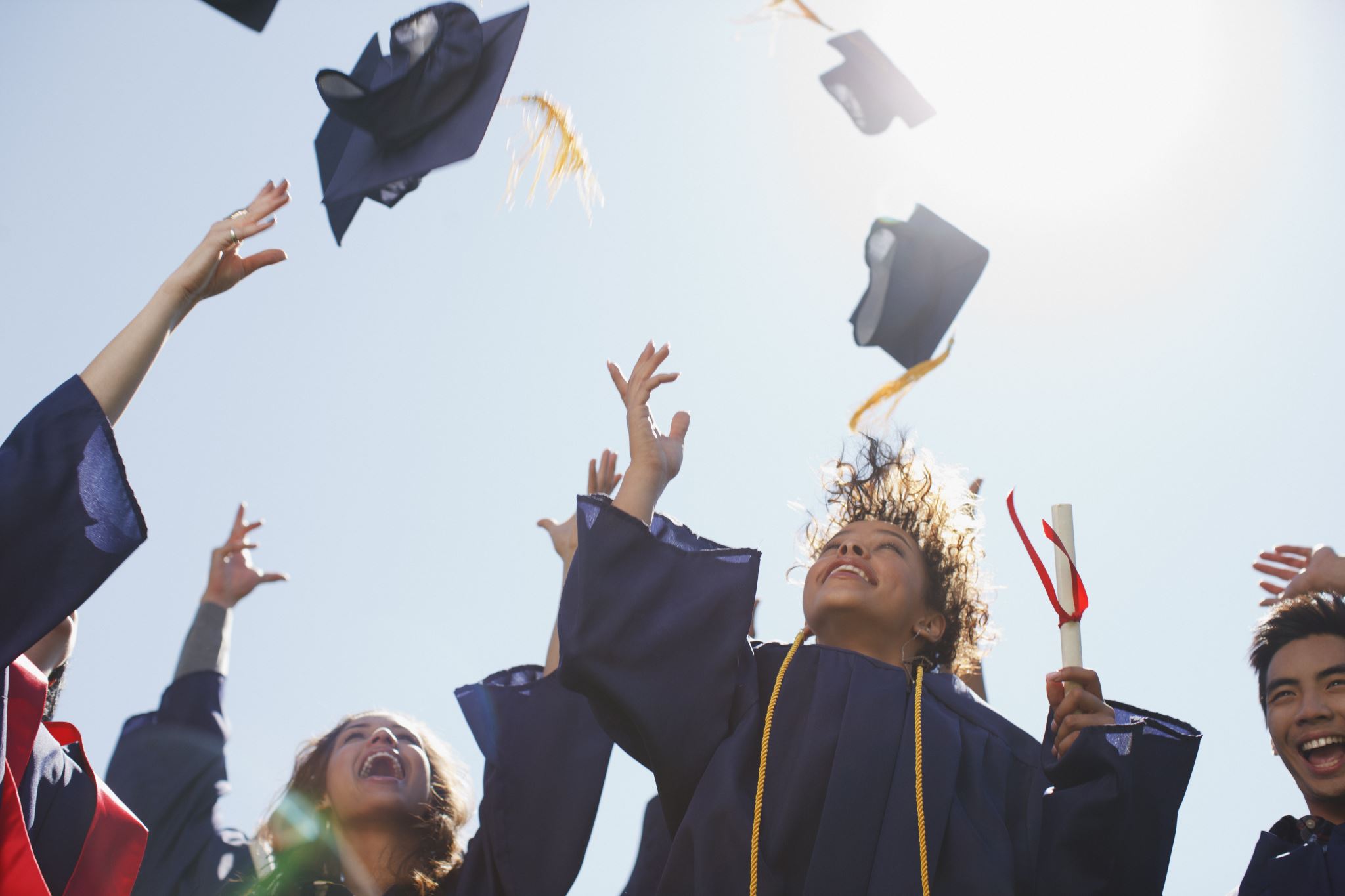 Congratulations!
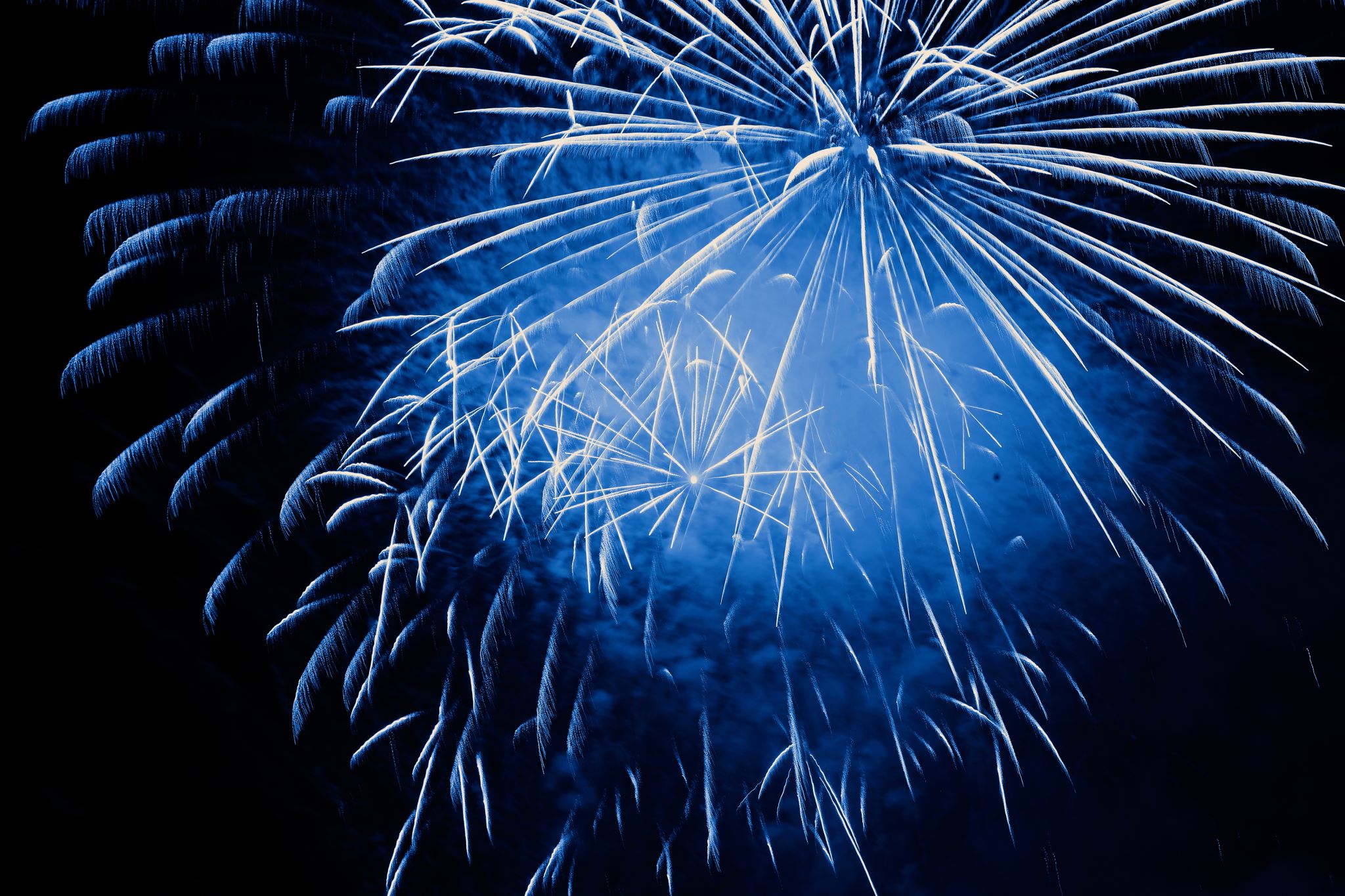 Susan SangredeunAngelGrants ManagerEvans School of Public Policy & Governance
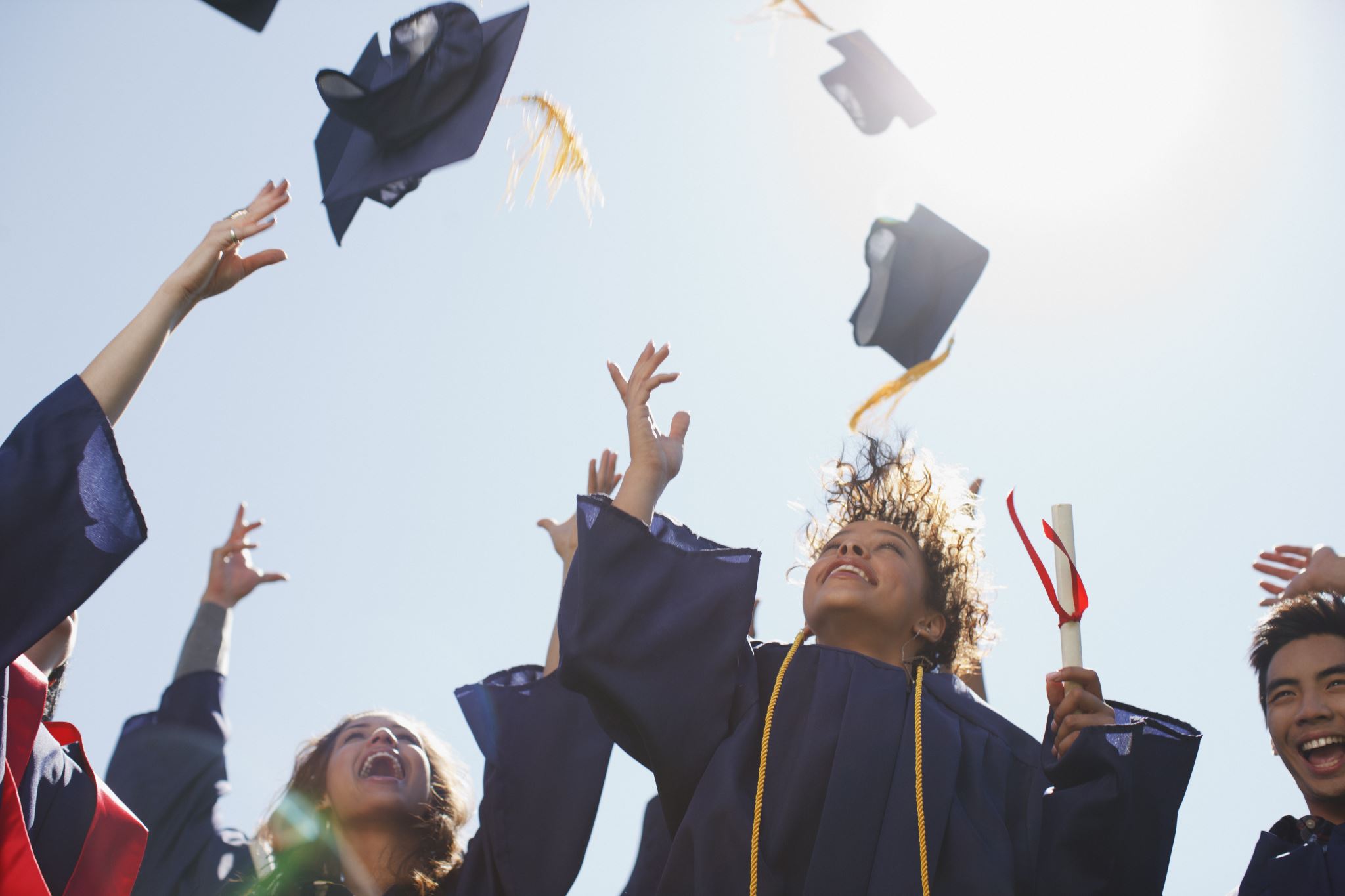 Congratulations!
[Speaker Notes: Congratulations to all of you!]
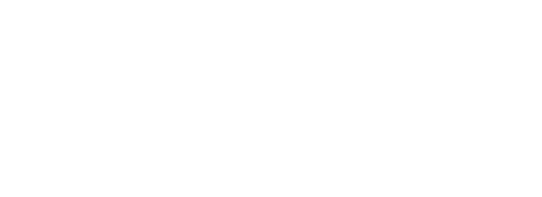 Thank You!
Thanks to the staff and their supervisors who support this important training to help make the UW an effectively managed research enterprise!
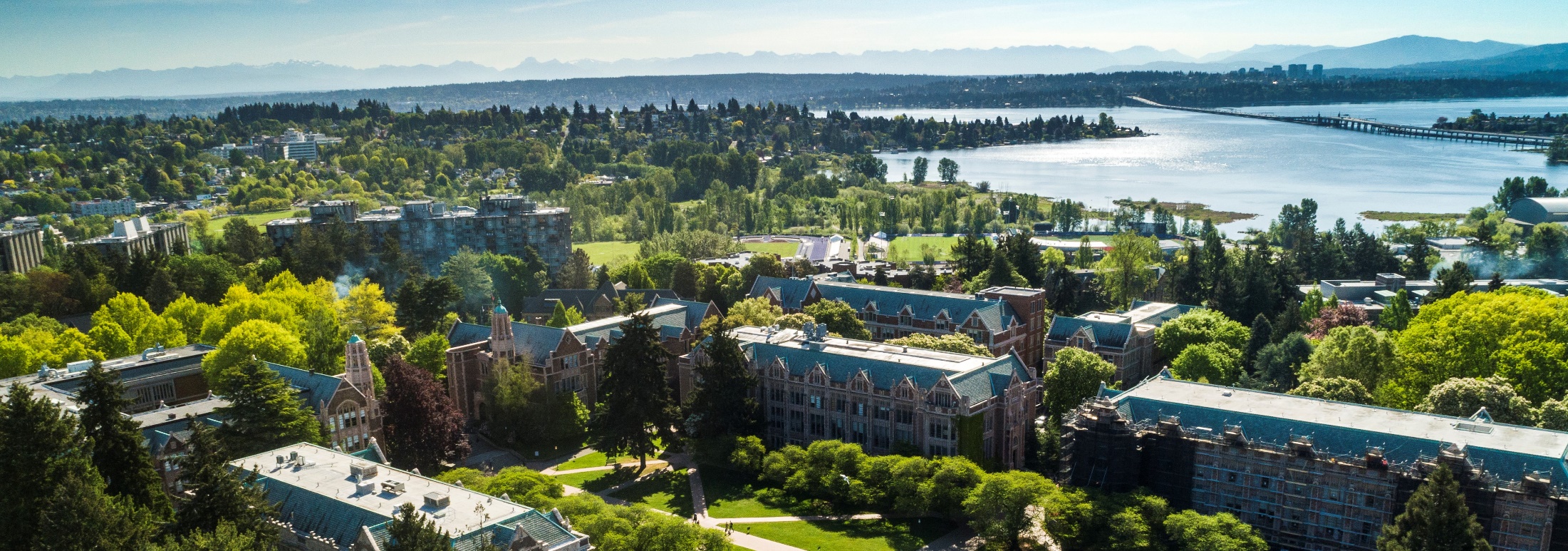 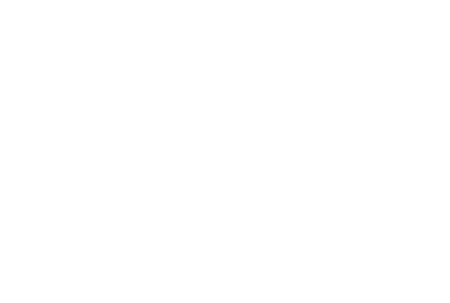 [Speaker Notes: And a big thank you to all who support the ongoing professional development of our research administration staff!]